Radiographic Evaluation & Classification of Acetabular Fractures
Laura Blum, MD
Orthopedic Trauma Surgeon
Atrium Health Cabarrus
Jeffery Chad Martin, DO
Assistant Professor
East Tennessee State University
Objectives
Intact Acetabulum: Standard radiographic evaluation
Obtaining and understanding standard views
Identifying and understanding Letournel’s six radiographic landmarks
Acetabular Fractures: Plain Radiographs
Classification of acetabular fractures
Elementary and associated patterns
Recognizing fracture patterns
Classification algorithm
Acetabular Fractures: CT evaluation
Associated injuries
Recognizing patterns on CT 
Further characterization of fractures
Objectives
Intact Acetabulum: Standard radiographic evaluation
Obtaining and understanding standard views
Identifying and understanding Letournel’s six radiographic landmarks
Acetabular Fractures: Plain Radiographs
Classification of acetabular fractures
Elementary and associated patterns
Recognizing fracture patterns
Classification algorithm
Acetabular Fractures: CT evaluation
Associated injuries
Recognizing patterns on CT 
Further characterization of fractures
Standard Radiographic Evaluation
Standard Pelvic Radiographs
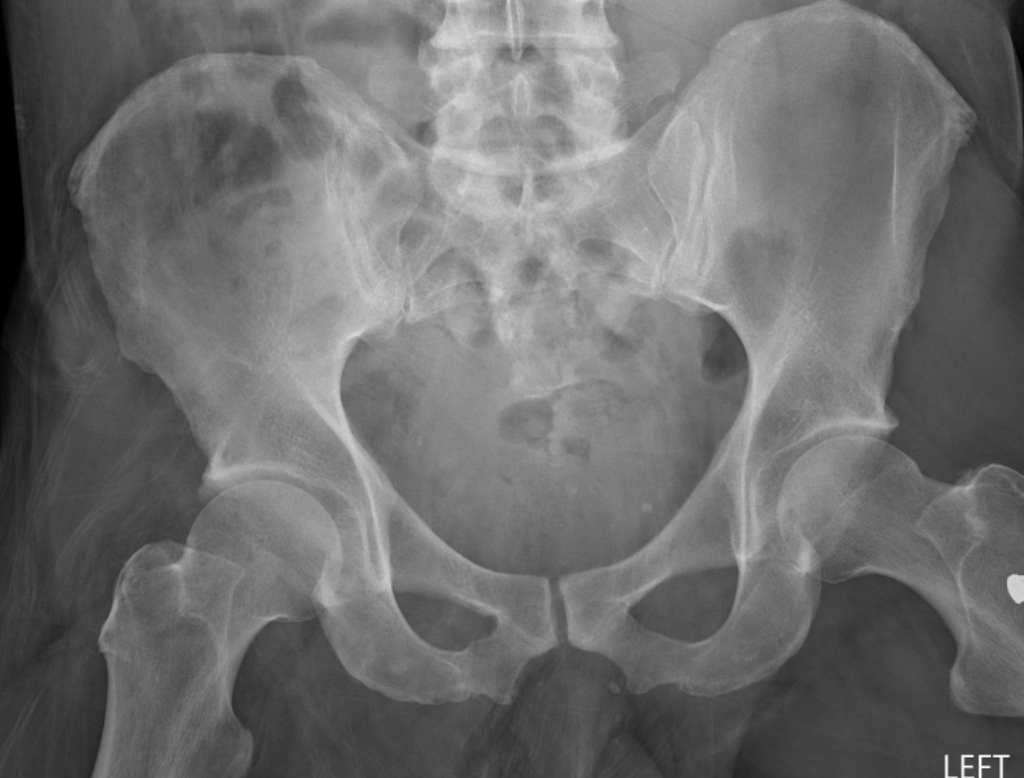 Three views should be routinely obtained1:
AP
Judets (oblique)
Obturator oblique
Iliac oblique
Image courtesy of Dr. Raymond Wright, MD
AP Radiograph
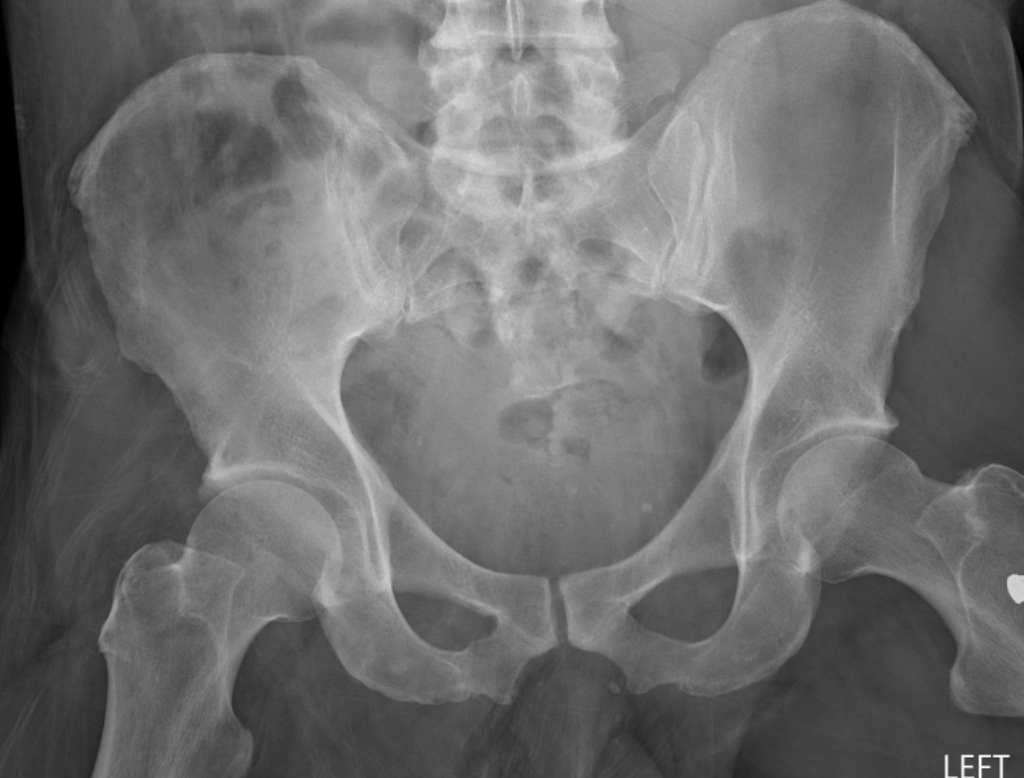 Centered on symphysis1
Neutral rotation1,2
Symmetric obturator foramen
Spinous process in line with pubic symphysis
Neutral pelvic tilt3
Coccyx ~1-3cm above symphysis
Image courtesy of Dr. Raymond Wright, MD
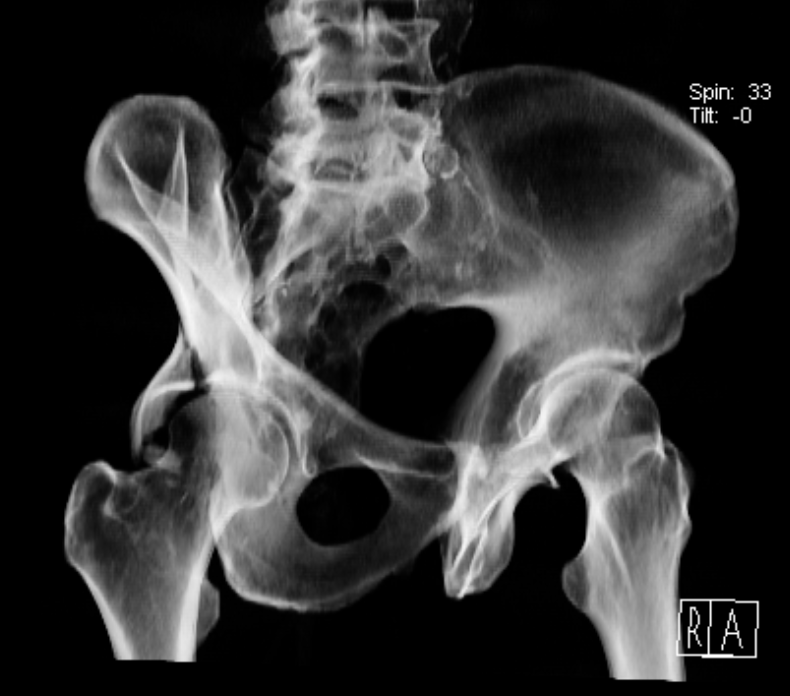 Judet Views
Oriented 45 degrees to coronal plane1 
Obturator ring is perpendicular (orthogonal) to iliac wing1,4 
Iliac oblique of one hip is obturator oblique of contralateral hip4 
Coccyx should be centered over cotyloid fossa
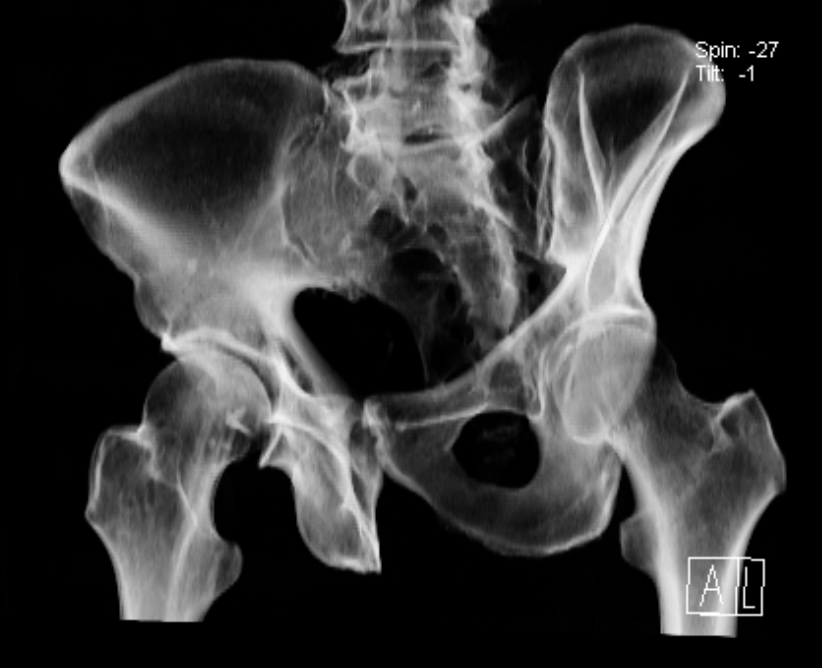 Images courtesy of Dr. Raymond Wright, MD
Obturator Oblique
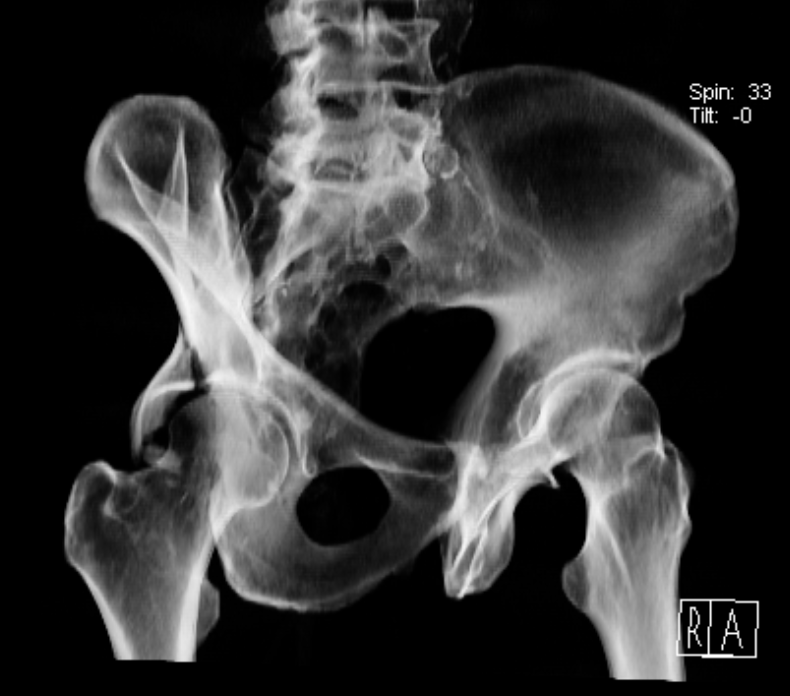 Injured hemipelvis bumped up, toward XR beam1,2
Iliac cross section small as possible1 
Perfectly displays outline of the obturator ring1
Best demonstrates
Anterior column
Posterior wall
Iliac oblique
Obturator oblique
Image courtesy of Dr. Raymond Wright, MD
Iliac Oblique
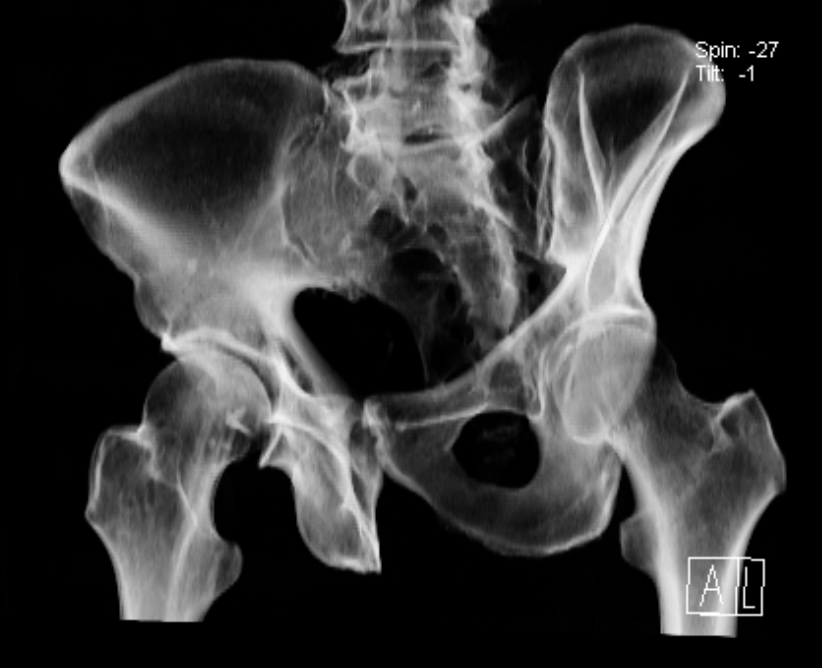 Iliac oblique
Contralateral (uninjured) hemipelvis bumped up, toward XR beam1,2 
Exposes surface of the iliac wing1
Obturator foramen not visible, obturator ring as thin as possible1
Best demonstrates1
Posterior column
Anterior wall
Iliac wing in profile
Obturator oblique
Image courtesy of Dr. Raymond Wright, MD
Letournel’s Radiographic Landmarks
Letournel’s 6 Radiographic Landmarks
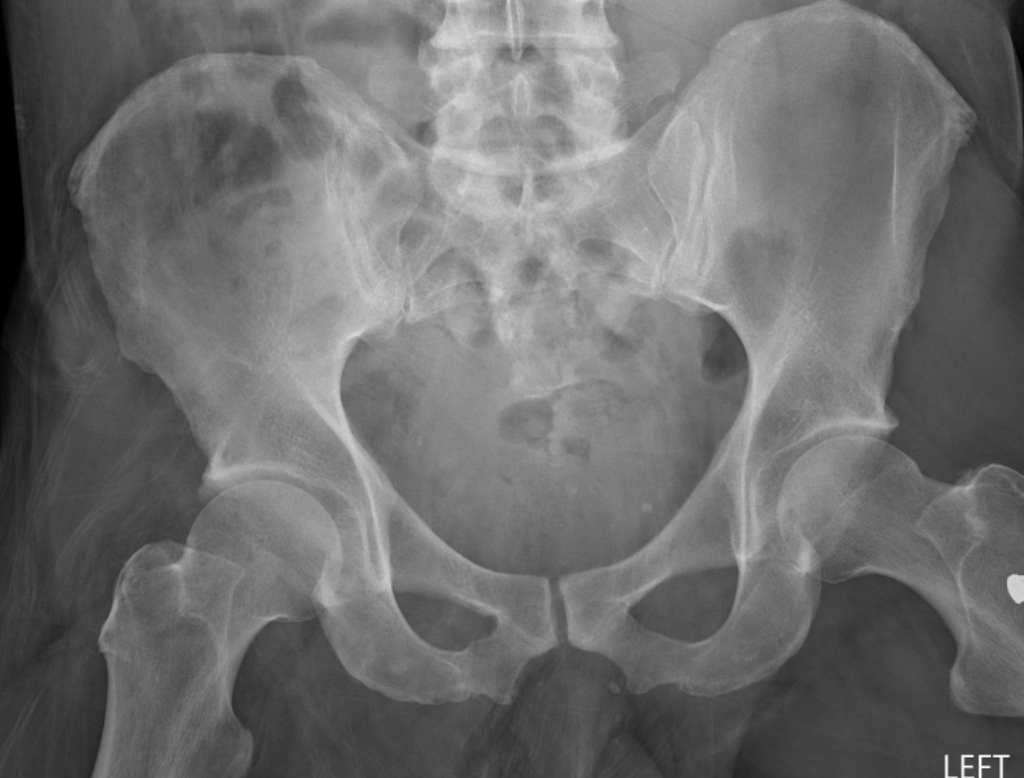 Iliopectineal line
Ilio-ischial line
Teardrop
Acetabular roof
Anterior wall
Posterior wall

*All identified on AP pelvis radiograph
Image courtesy of Dr. Raymond Wright, MD
Iliopectineal line
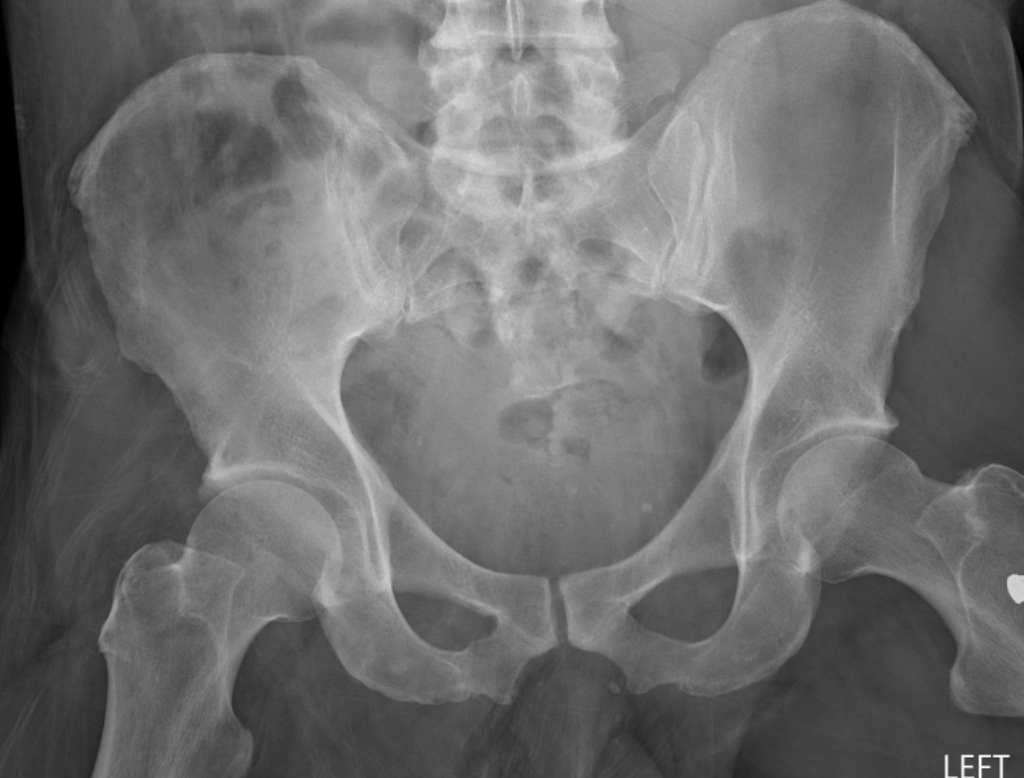 Landmark for anterior column1
Anterior ¾: pelvic brim
Posterior ¼: sciatic buttress and roof of sciatic notch
Image courtesy of Dr. Raymond Wright, MD
Ilioischial line
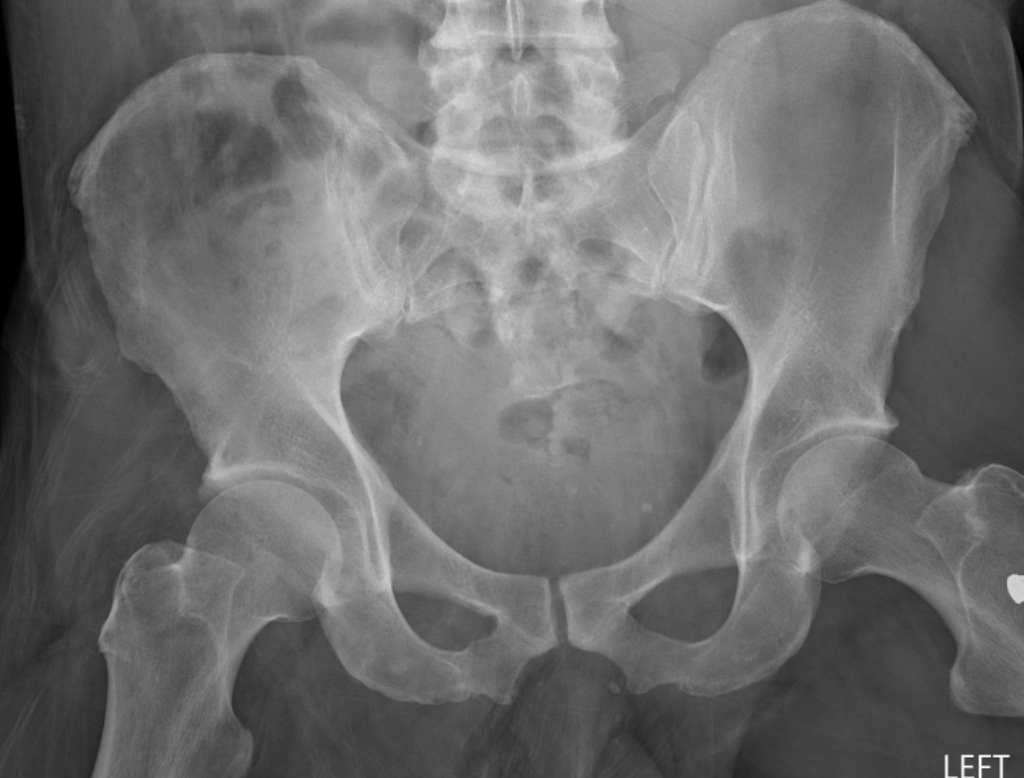 Landmark for posterior column1
Created by beam tangent to posterior portion of quadrilateral surface
Image courtesy of Dr. Raymond Wright, MD
Teardrop
Not a true anatomic structure1
Medial limb
 obturator canal and anteroinferior portion of quadrilateral surface1
Lateral limb
Inferior aspect of anterior wall1
Represents maintained relationship between columns2
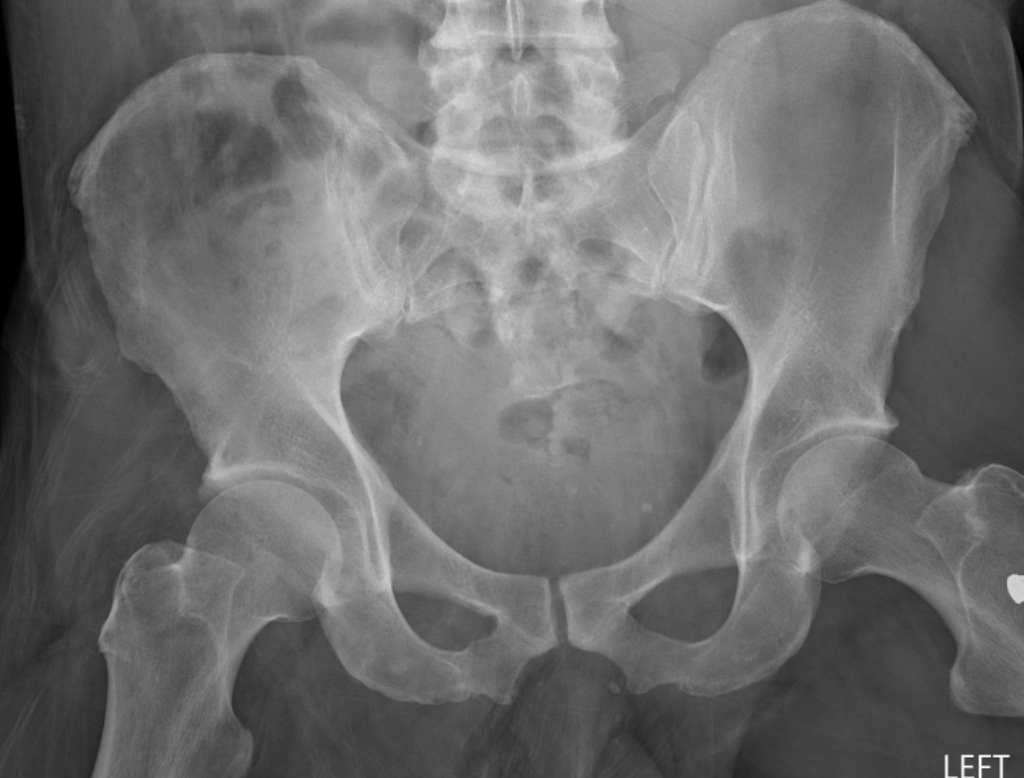 Image courtesy of Dr. Raymond Wright, MD
Acetabular Roof
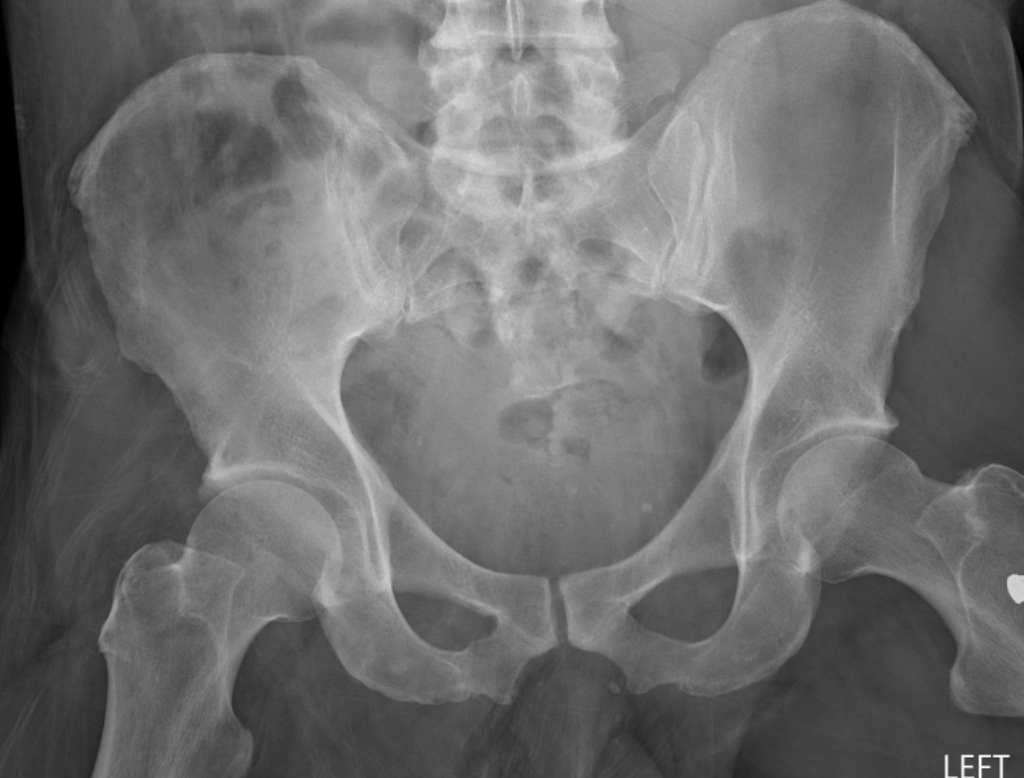 “Sourcil” = eyebrow1
Created by beam tangent to subchondral bone of superior portion of acetabulum1
Represents superior articular surface of the acetabulum2
Image courtesy of Dr. Raymond Wright, MD
Border of Anterior & Posterior Wall
Acetabulum slightly anteverted
Anterior wall appears medial to posterior wall1
Anterior wall is more horizontal than posterior wall2
Radiographic landmark for anterior wall is contiguous w superior border of obturator foramen1,2
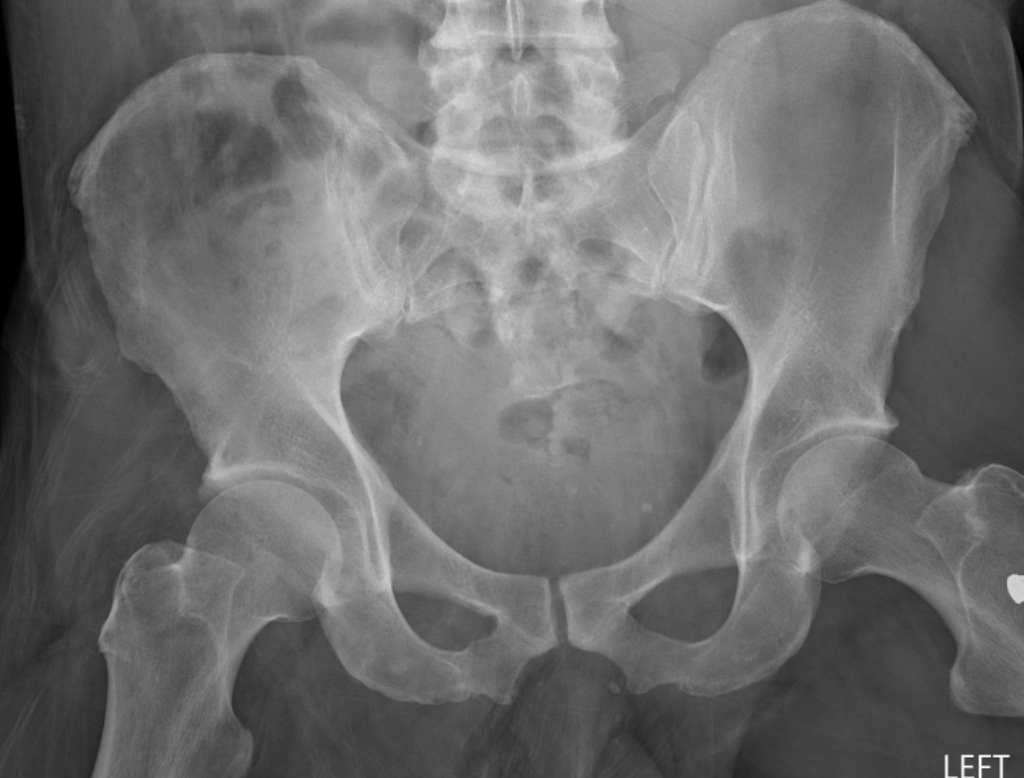 Image courtesy of Dr. Raymond Wright, MD
Letournel’s 6 Radiographic Landmarks
Iliopectineal line
Anterior Column
Ilio-ischial line
Posterior column
Teardrop 
Relationship between columns
Acetabular roof
Superior articular surface
Anterior wall
Posterior wall
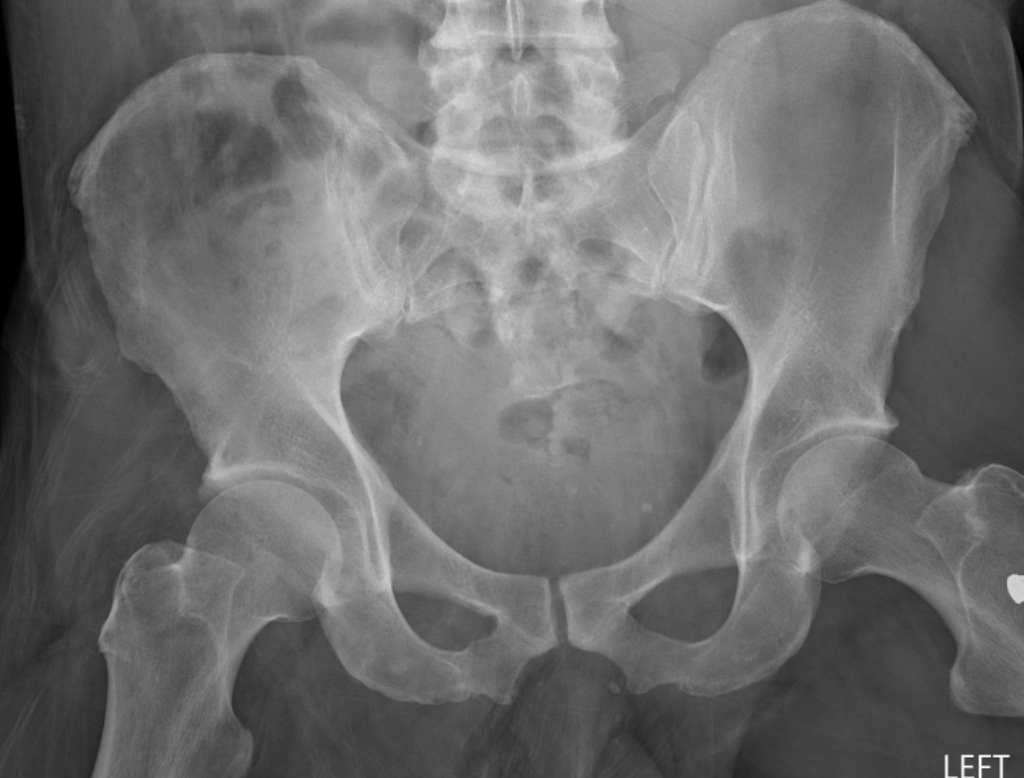 Image courtesy of Dr. Raymond Wright, MD
Fracture Classification
Classification of Acetabular Fractures
Letournel’s Classification
Five elementary patterns & five associated patterns
Based on anatomic pattern
Determined by analyzing six radiographic landmarks
Determine which are disrupted
Variations from these patterns are common and well-recognized1,2
Classification of Acetabular Fractures
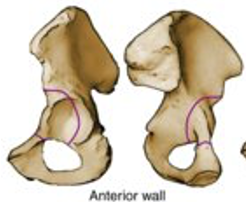 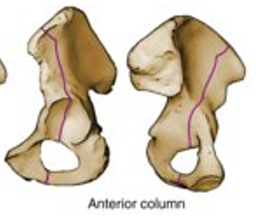 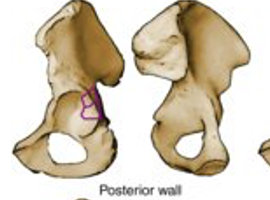 Elementary patterns
Separates part or entirety of single column from acetabulum1
Transverse fractures are an exception1
Both columns involved
Included in elementary family due to fundamental nature of fracture line1
A
A
A
A
A
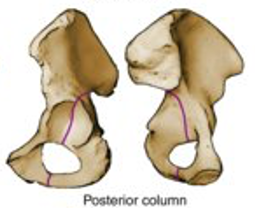 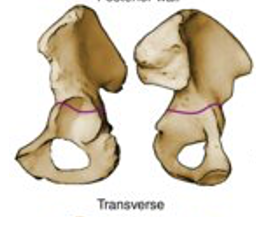 Tornetta III, P et al. Rockwood & Greens Fractures in Adults. Philadelphia: Lippincott Williams & Wilkins, 2019
Classification of Acetabular Fractures
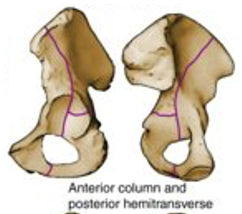 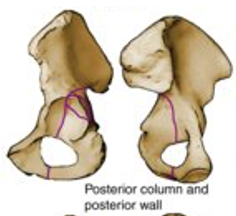 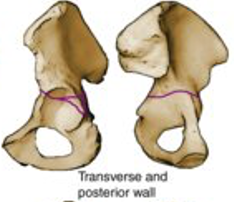 Associated patterns
Combination of elementary patterns1
Elementary pattern + additional fracture component1
A
A
A
A
A
A
A
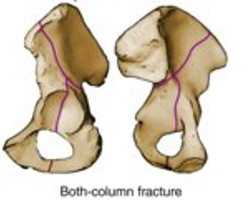 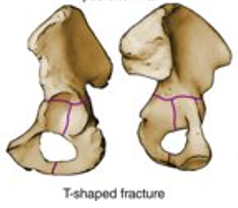 Tornetta III, P et al. Rockwood & Greens Fractures in Adults. Philadelphia: Lippincott Williams & Wilkins, 2019
Elementary Fracture Patterns
Anterior Wall Fractures
Uncommon as isolated fractures1
A
Tornetta III, P et al. Rockwood & Greens Fractures in Adults. Philadelphia: Lippincott Williams & Wilkins, 2019
Anterior Wall Fractures
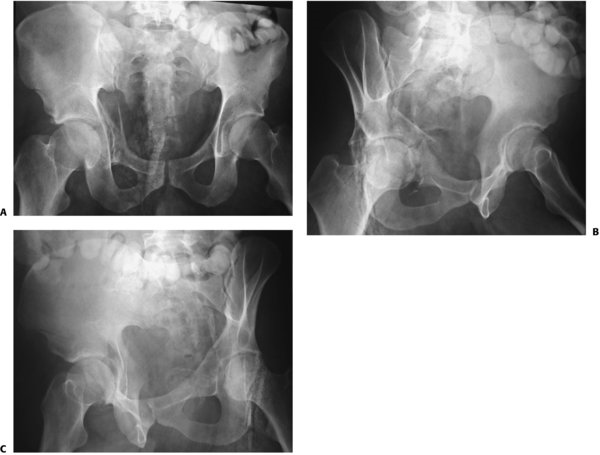 AP
AIIS & pubis are not involved1
Typically occurs along upper 1/31
Tornetta III, P et al. Rockwood & Greens Fractures in Adults. Philadelphia: Lippincott Williams & Wilkins, 2019
Anterior Wall Fractures
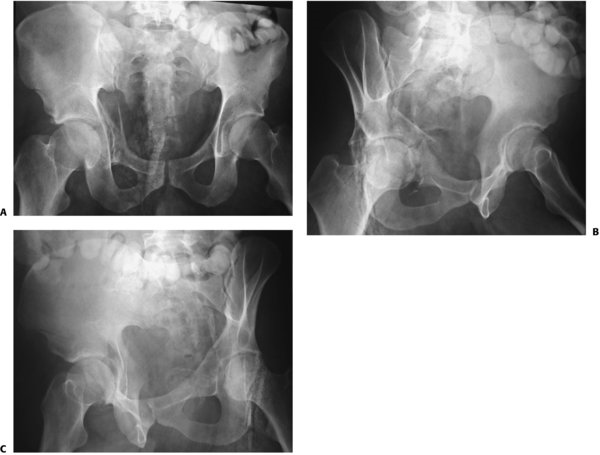 Obturator Oblique
Trapezoidal shaped fragment1
Middle portion of anterior column
Driven medially by femoral head
Assess extent of articular surface involvement
How much is attached to the wall fragment1
Tornetta III, P et al. Rockwood & Greens Fractures in Adults. Philadelphia: Lippincott Williams & Wilkins, 2019
Anterior Wall Fractures
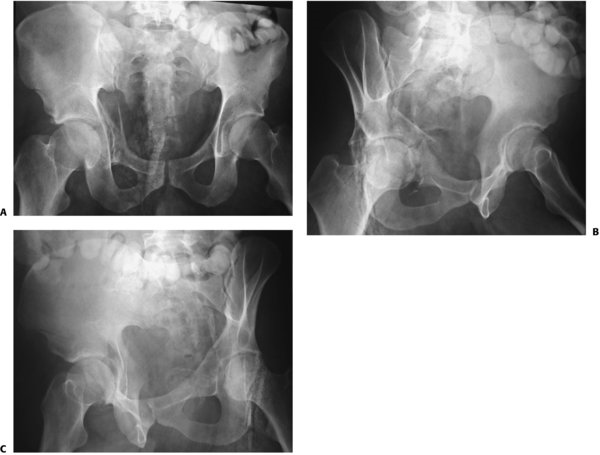 Iliac Oblique
Posterior column intact1
Establish point of rupture of anterior wall1
Tornetta III, P et al. Rockwood & Greens Fractures in Adults. Philadelphia: Lippincott Williams & Wilkins, 2019
Posterior Wall Fractures
Common pattern
Commonly associated with 
Posterior dislocation of femoral head1
Significant marginal impaction1
Tornetta III, P et al. Rockwood & Greens Fractures in Adults. Philadelphia: Lippincott Williams & Wilkins, 2019
Posterior Wall Fractures
AP
Often associated with posterior dislocation of the femoral head1
PW fragment appears as cap on dislocated head1
Once reduced, fracture may be difficult to identify1
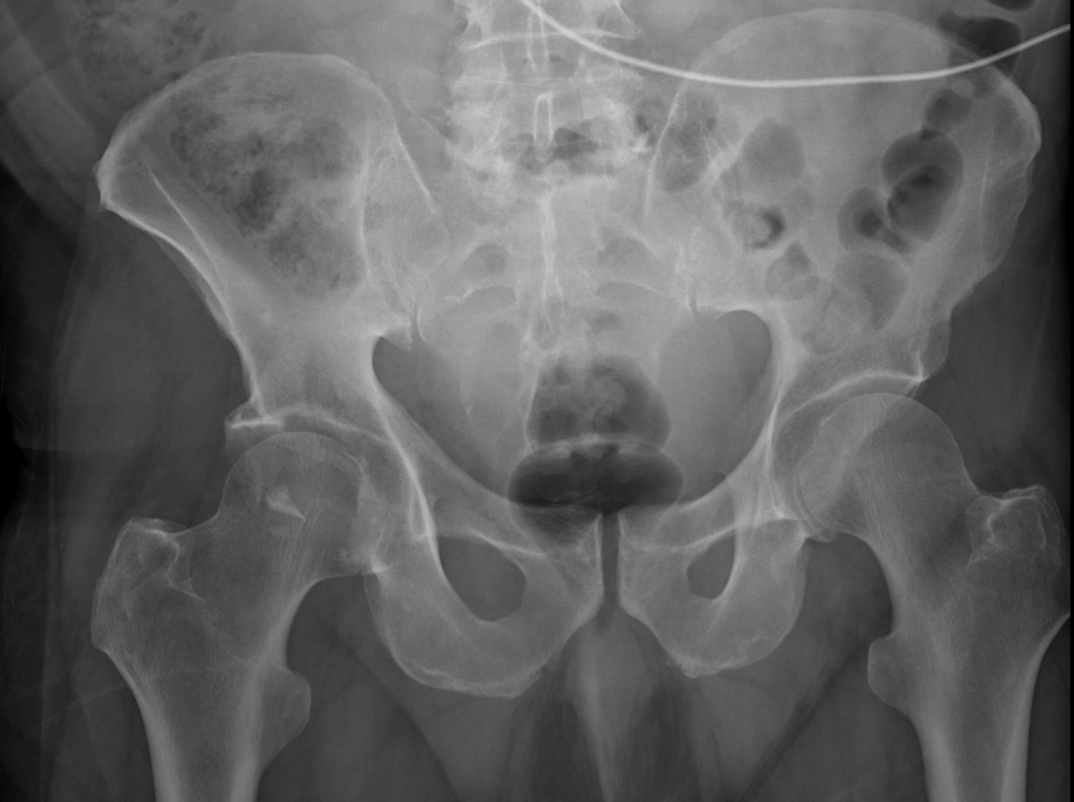 Image courtesy of Dr. Raymond Wright, MD
Posterior Wall Fractures
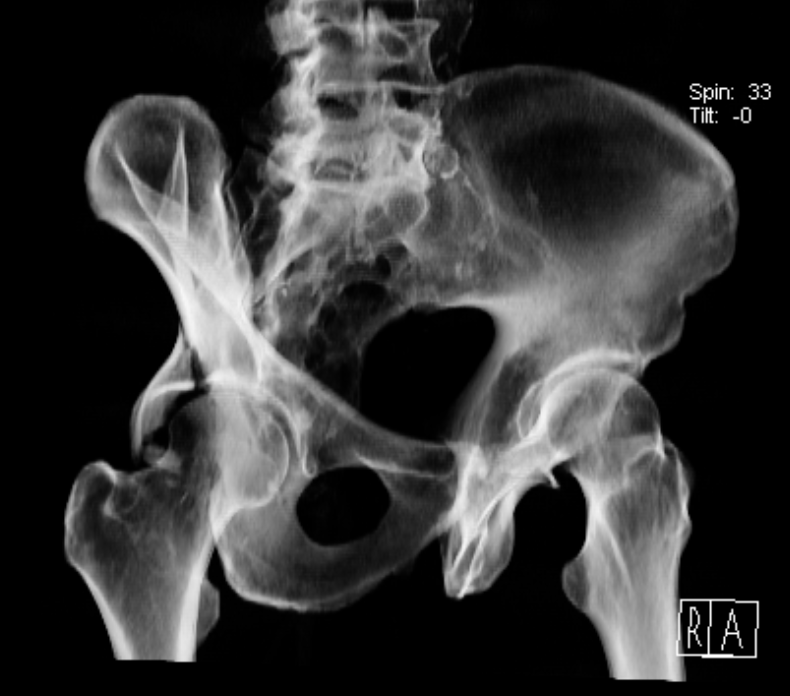 Obturator oblique
Provides most information regarding posterior wall fracture1
Depicts fragment size & displacement1
Any residual subluxation of the femoral head1
Image courtesy of Dr. Raymond Wright, MD
Posterior Wall Fractures
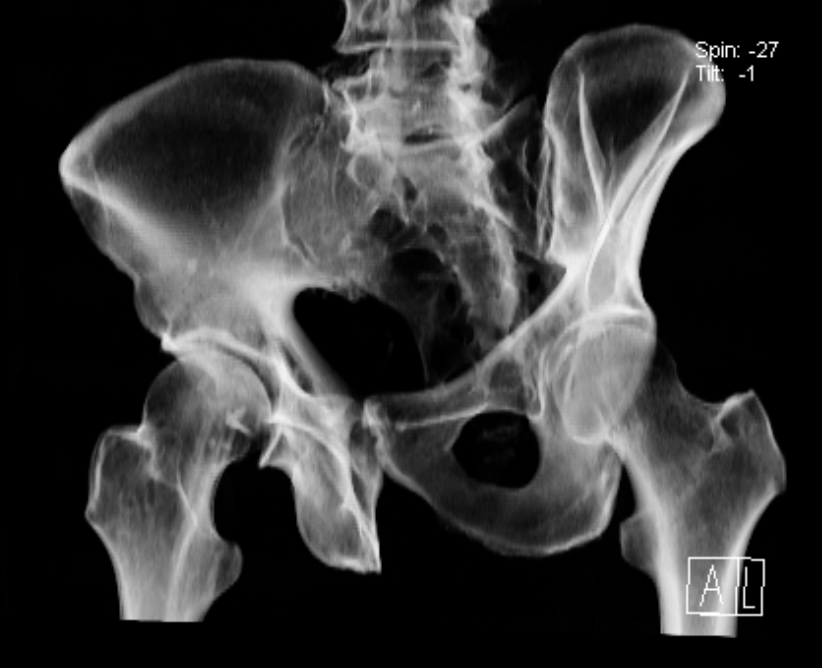 Iliac oblique
Typically not particularly useful in characterizing posterior wall fractures
Fracture may not be visualized at all
Image courtesy of Dr. Raymond Wright, MD
Posterior Wall Fractures
CT
Fracture line oblique, anteriorly and peripherally, at ~45 degrees1
Characterizes marginal impaction1
Rule out associated, minimally displaced transverse fractures not visible on plain radiographs1
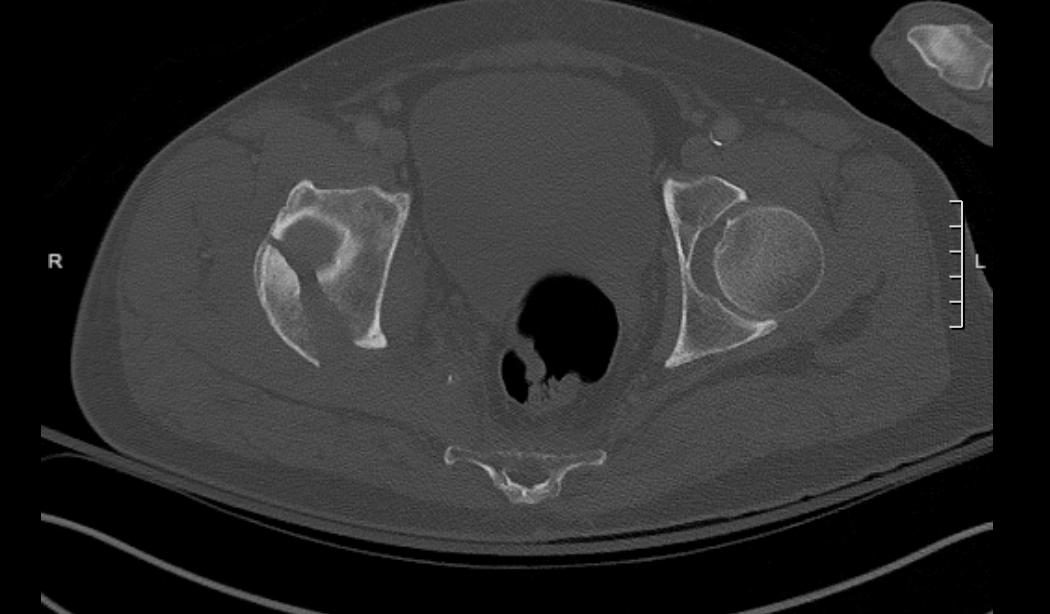 Image courtesy of Dr. Raymond Wright, MD
Anterior Column Fractures
Subclassified based on where cranial extent of fracture line exits 1,2
A.) Very low: anteroinferior acetabulum
Large portion of acetabular roof usually left intact
Often reduces spontaneously, remains stable
B.) Low: Psoas gutter
Inferior to AIIS
C.) Intermediate: Anterior interspinous notch
Between AIIS and ASIS
D.) High: Iliac crest
Posterior to ASIS
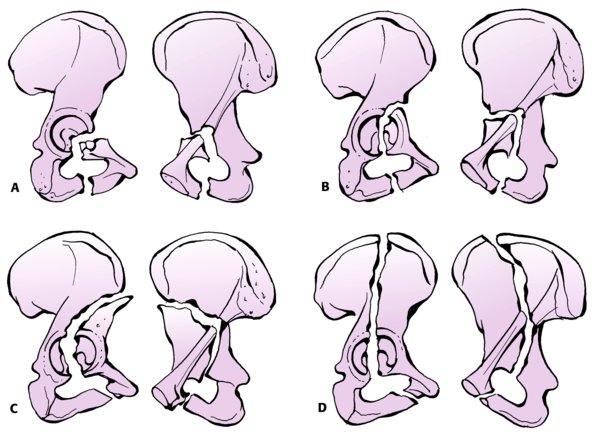 Tornetta III, P et al. Rockwood & Greens Fractures in Adults. Philadelphia: Lippincott Williams & Wilkins, 2019
Anterior Column Fractures
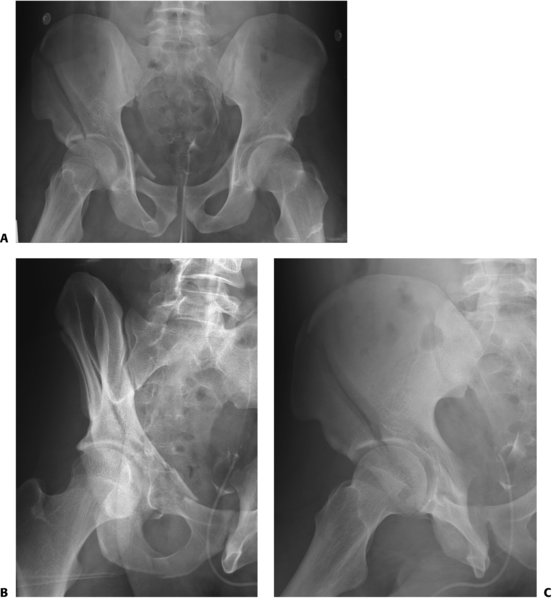 AP
Disrupted iliopectineal line1
Any involvement of iliac wing often visible1
Tornetta III, P et al. Rockwood & Greens Fractures in Adults. Philadelphia: Lippincott Williams & Wilkins, 2019
Anterior Column Fractures
Obturator Oblique
Clearly shows location of disruption of iliopectineal line1
Best demonstrates extent of medial displacement of anterior column by femoral head1
Tornetta III, P et al. Rockwood & Greens Fractures in Adults. Philadelphia: Lippincott Williams & Wilkins, 2019
Anterior Column Fractures
Iliac oblique
Confirms integrity of posterior column1
Best depicts any involvement of iliac wing1
Tornetta III, P et al. Rockwood & Greens Fractures in Adults. Philadelphia: Lippincott Williams & Wilkins, 2019
Posterior Column Fractures
Fracture extends from posterior column near apex of greater sciatic notch2 
Continues caudally through inferior ramus2
Separates entire ischioacetabular segment from innominate bone2
Tornetta III, P et al. Rockwood & Greens Fractures in Adults. Philadelphia: Lippincott Williams & Wilkins, 2019
Posterior Column Fractures
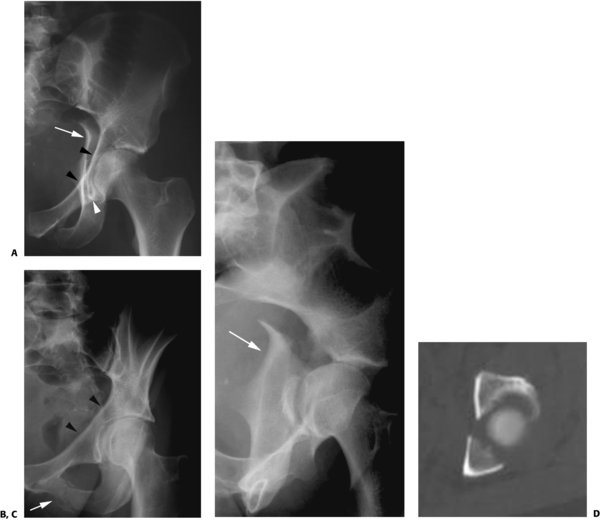 AP: 
Loss of relationship of teardrop with iliopectineal line1
Ilioischial line displaced medially by femoral head1
Iliopectineal line intact1
Tornetta III, P et al. Rockwood & Greens Fractures in Adults. Philadelphia: Lippincott Williams & Wilkins, 2019
Posterior Column Fractures
Obturator Oblique
Confirms integrity of iliopectineal line (Black arrow)1,2
Ischiopubic segment disrupted (White arrow)1,2
Tornetta III, P et al. Rockwood & Greens Fractures in Adults. Philadelphia: Lippincott Williams & Wilkins, 2019
Posterior Column Fractures
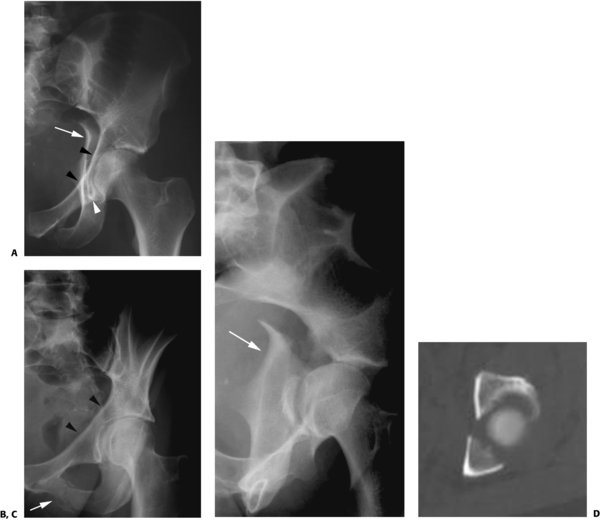 Iliac Oblique
Confirms disrupted ilioischial line, and extent of superior involvement1
Typically angle of greater sciatic notch1
Tornetta III, P et al. Rockwood & Greens Fractures in Adults. Philadelphia: Lippincott Williams & Wilkins, 2019
Posterior Column Fractures
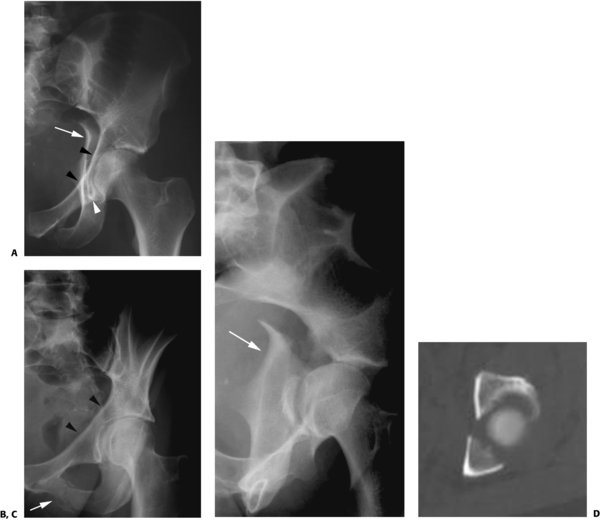 CT
Fracture line has transverse (coronal) orientation on axial CT1
Tornetta III, P et al. Rockwood & Greens Fractures in Adults. Philadelphia: Lippincott Williams & Wilkins, 2019
Transverse Fractures
Subclassified based on level of fracture relative to acetabular roof1,2
A.) Infratectal
Inferior part of anterior and posterior walls
B.) Juxtatectal
Passes through highest point of cotyloid fossa
C.) Transtectal
At the level of the roof
Divides innominate bone into ilium and ischiopubic segments1
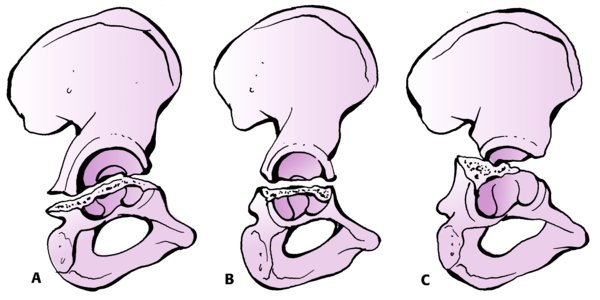 Tornetta III, P et al. Rockwood & Greens Fractures in Adults. Philadelphia: Lippincott Williams & Wilkins, 2019
Transverse Fractures
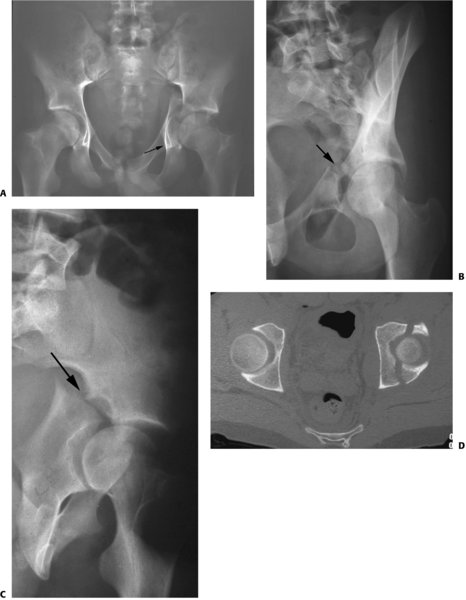 AP
Both ilioischial and iliopectineal lines disrupted1
Obturator ring intact1
Scrutinize for associated SI joint injury1
Tornetta III, P et al. Rockwood & Greens Fractures in Adults. Philadelphia: Lippincott Williams & Wilkins, 2019
Transverse Fractures
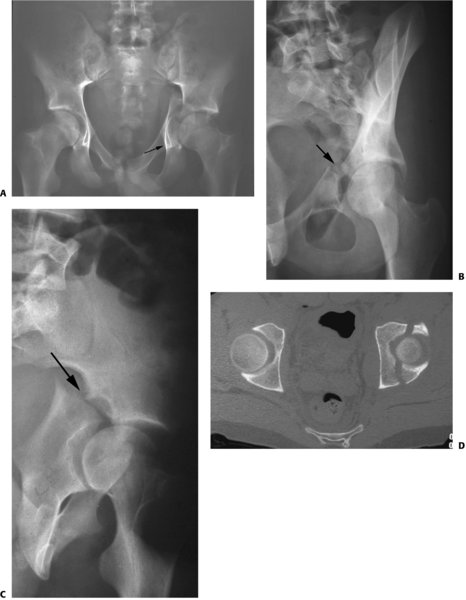 Obturator oblique
Confirms integrity of obturator ring1
Aids in evaluation of relative displacement of the fragments1
Helpful for decision making for choice of approach
Tornetta III, P et al. Rockwood & Greens Fractures in Adults. Philadelphia: Lippincott Williams & Wilkins, 2019
Transverse Fractures
Iliac oblique
Depicts point of rupture of greater sciatic notch (black arrow)1
Tornetta III, P et al. Rockwood & Greens Fractures in Adults. Philadelphia: Lippincott Williams & Wilkins, 2019
Transverse Fractures
CT
Axial view 
Fracture line has vertical (sagittal) orientation1
Evaluate for concomitant SI joint widening1
Coronal view
Useful for characterizing level of fracture4 
ie. Trans/juxta/infra-tectal
Assess for associated marginal impaction4
Tornetta III, P et al. Rockwood & Greens Fractures in Adults. Philadelphia: Lippincott Williams & Wilkins, 2019
Associated Fracture Patterns
Posterior Column + Posterior Wall Fractures
Combination of two elementary patterns2
Posterior wall portion can be thought of as comminution of posterior rim where posterior column fracture traverses it2
Frequently associated with femoral head dislocation2
Tornetta III, P et al. Rockwood & Greens Fractures in Adults. Philadelphia: Lippincott Williams & Wilkins, 2019
Posterior Column + Posterior Wall Fractures
AP
Ilioischial line disrupted1
“double” ilioischial line (black arrow)1,2
Sometimes posterior column component is minimally displaced and not readily visible on AP view1
Posterior wall fragment
Typically remains concentric with femoral head in setting of dislocation1
Ischiopubic ramus typically fractured1 (white arrowhead)
Iliopectineal line intact1 (black arrowheads)
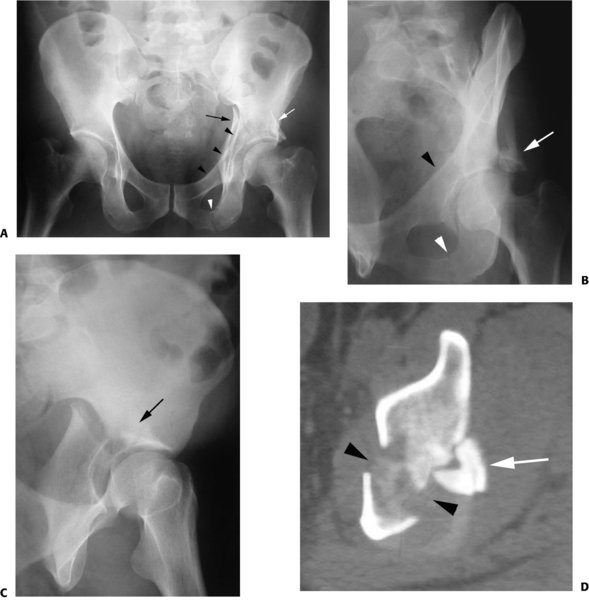 Tornetta III, P et al. Rockwood & Greens Fractures in Adults. Philadelphia: Lippincott Williams & Wilkins, 2019
Posterior Column + Posterior Wall Fractures
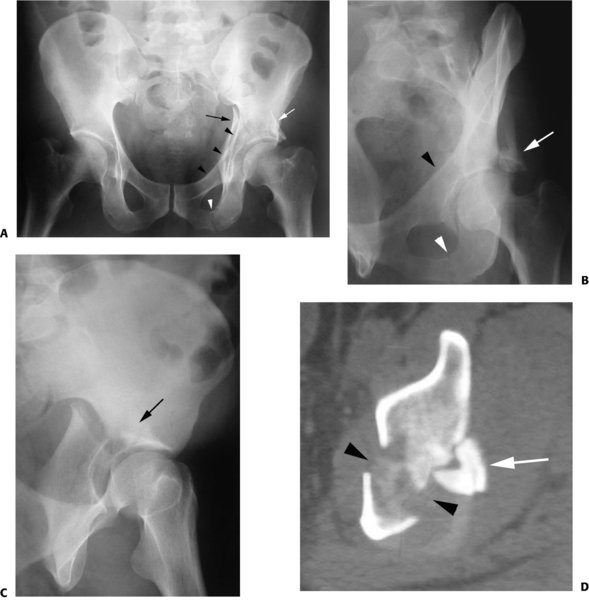 Obturator oblique view
Best demonstrates size and displacement posterior wall fragment1 (white arrow)
Best delineates nature of inferior exit point of posterior column fracture1 (white arrowhead)
Sometimes does not involve obturator foramen1
Instead splits the ischium1
Intact iliopectineal line1 (black arrowhead)
Tornetta III, P et al. Rockwood & Greens Fractures in Adults. Philadelphia: Lippincott Williams & Wilkins, 2019
Posterior Column + Posterior Wall Fractures
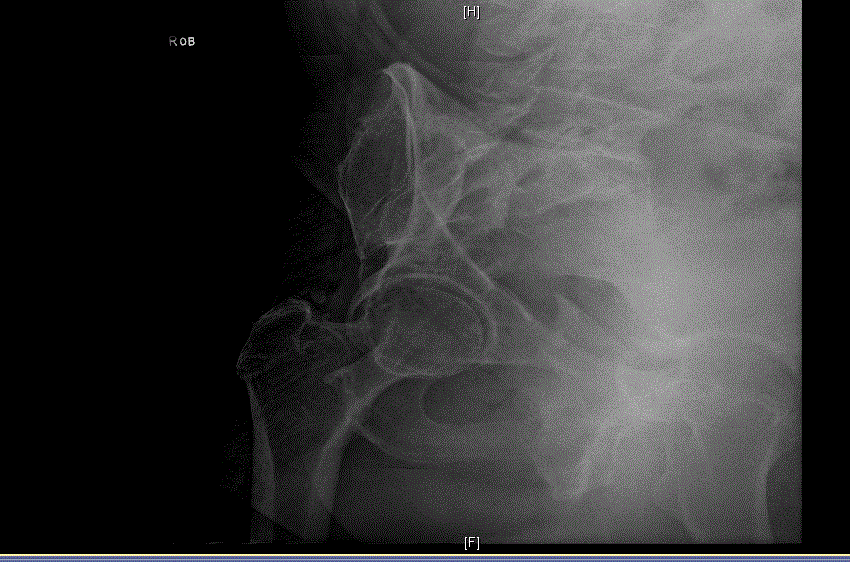 Iliac oblique view
Best depicts displacement of posterior column fragment1 (white arrow)
Disruption of greater sciatic notch1
Posterior wall fragment appears superimposed on roof of acetabulum1 (black arrow)
Image courtesy of J. Chad Martin, DO
Posterior Column + Posterior Wall Fractures
Axial CT
Posterior column fracture (black arrowheads)
Can have coronal or oblique (anterior and central) orientation1
Posterior wall fracture (white arrow)
Orientation is typically oblique (anterior and peripheral) at approximately 45-60 degrees1
Image courtesy of J. Chad Martin, DO
Transverse + Posterior wall
Transverse component
Transtectal
Juxtatectal
Infratectal
Tornetta III, P et al. Rockwood & Greens Fractures in Adults. Philadelphia: Lippincott Williams & Wilkins, 2019
Transverse + Posterior wall
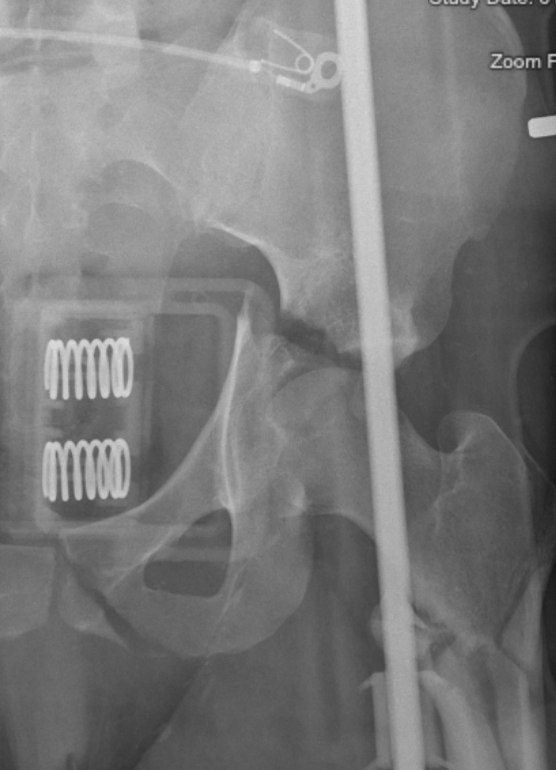 AP
Teardrop is only remaining intact radiographic landmark1
Obturator ring intact1
Ischiopubic segment driven medially by femoral head1
Image courtesy of Dr. Raymond Wright, MD
Transverse + Posterior wall
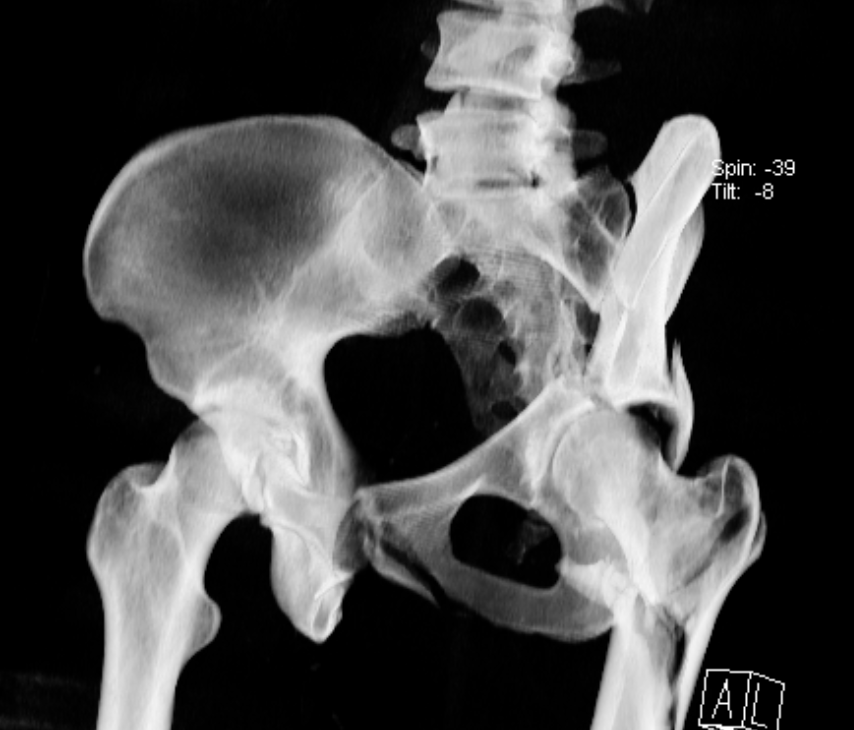 Obturator oblique
Best demonstrates posterior wall fragment size and displacement1
Best way to evaluate for any persistent femoral head subluxation1
Obturator ring intact1
Image courtesy of Dr. Raymond Wright, MD
Transverse + Posterior wall
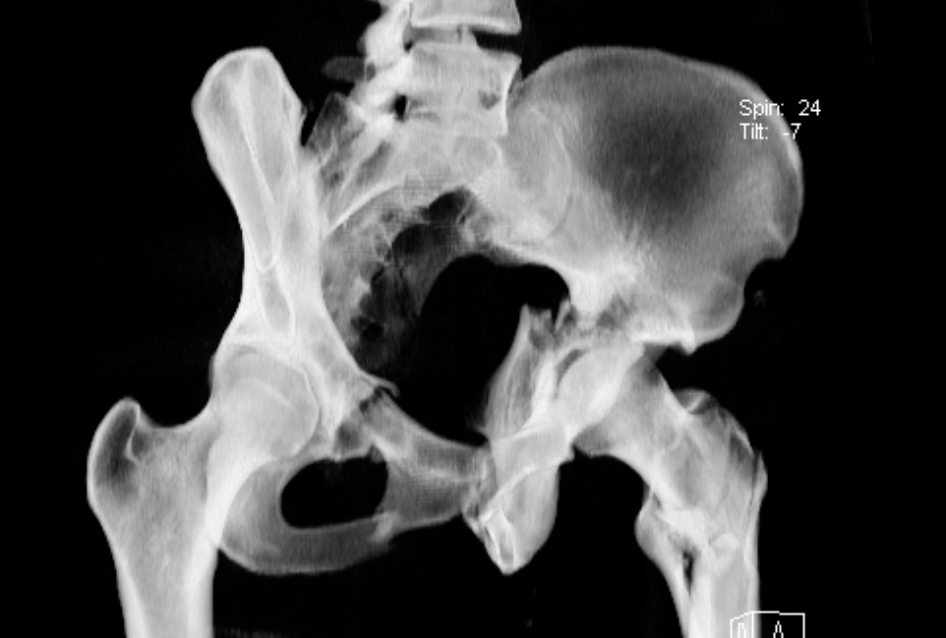 Iliac oblique
Fracture line exiting greater sciatic notch1
Posterior wall fragment superimposed on roof of acetabulum1
Image courtesy of Dr. Raymond Wright, MD
Transverse + Posterior wall
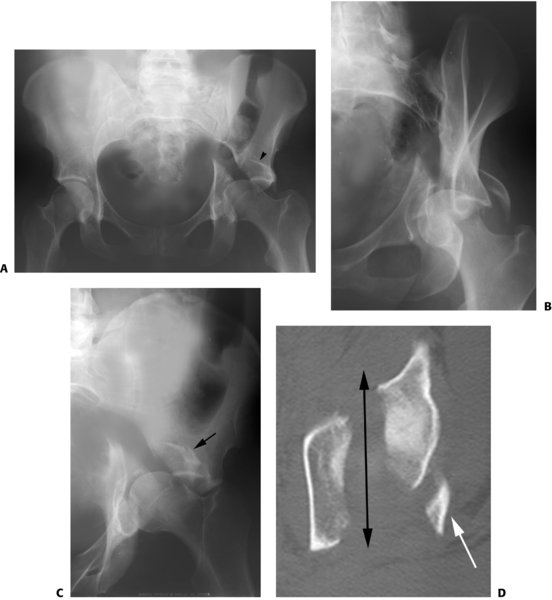 Axial CT
Transverse component
 vertical (sagittal) fracture orientation1 (black arrow)
Posterior wall component (white arrow)
typical oblique (anterior and peripheral) fracture orientation1
Assess for associated pelvic ring injury1
Tornetta III, P et al. Rockwood & Greens Fractures in Adults. Philadelphia: Lippincott Williams & Wilkins, 2019
Anterior Column (or wall) + Posterior Hemitransverse Fractures
Common in elderly patients2,6
Osteopenia
Low energy mechanism
Often have associated impaction of the medial acetabular roof, or “gull sign”2
Majority involve anterior column rather than anterior wall2
Tornetta III, P et al. Rockwood & Greens Fractures in Adults. Philadelphia: Lippincott Williams & Wilkins, 2019
A
A
Anterior Column (or wall) + Posterior Hemitransverse Fractures
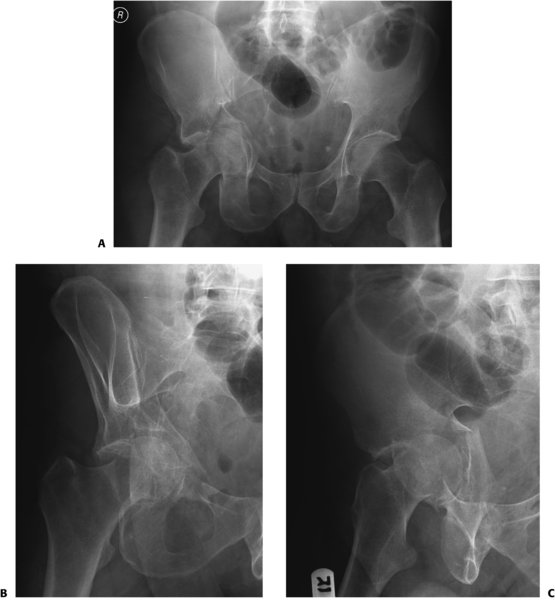 AP
Iliopectineal line disrupted
Medial subluxation of femoral head with segmental displacement of iliopectineal line1
Ilioischial line preserved1
Tornetta III, P et al. Rockwood & Greens Fractures in Adults. Philadelphia: Lippincott Williams & Wilkins, 2019
Anterior Column (or wall) + Posterior Hemitransverse Fractures
Obturator oblique
Iliopectineal line disrupted
Femoral head follows anterior column lesion1
Fracture often multifragmentary with impaction1
Tornetta III, P et al. Rockwood & Greens Fractures in Adults. Philadelphia: Lippincott Williams & Wilkins, 2019
Anterior Column (or wall) + Posterior Hemitransverse Fractures
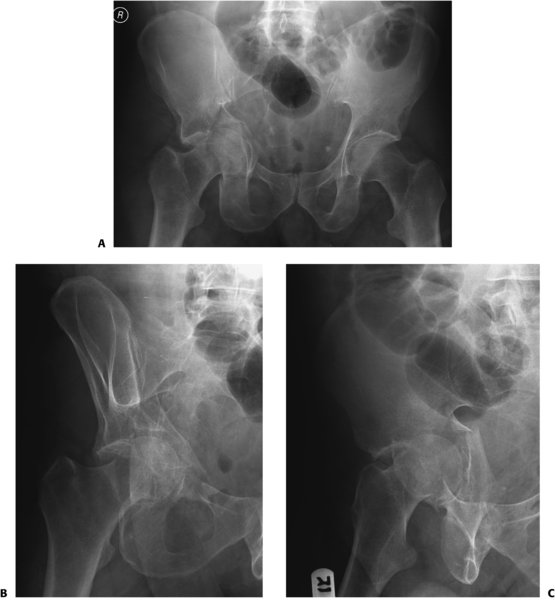 Iliac oblique
Best demonstrates direction of posterior part of fracture1
Disrupted posterior column
Typically exits through greater sciatic notch
Demontrates involvement of ilium when anterior column portion extends into it1
Tornetta III, P et al. Rockwood & Greens Fractures in Adults. Philadelphia: Lippincott Williams & Wilkins, 2019
Anterior Column (or wall) + Posterior Hemitransverse Fractures
CT
Anterior column component has typical coronal orientation1
Anterior fracture fragment often highly comminuted1
Posterior hemitransverse fracture component typically has vertical (anterior-posterior) direction, reminiscent of transverse pattern1
On axials, extends posteriorly from the coronal anterior column fracture
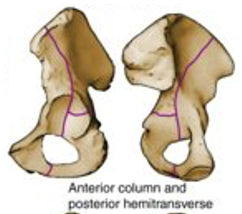 Tornetta III, P et al. Rockwood & Greens Fractures in Adults. Philadelphia: Lippincott Williams & Wilkins, 2019
T-Type Fractures
Transverse fracture with vertical fracture line through ischiopubic segment
On plain films, describe each component sequentially:
Transverse component1:
Transtectal
Juxtatectal
Infratectal
Vertical fracture line variants1 
Vertical: splits obturator ring down center
Anterior: splits ring anteriorly
Posterior: splits ring posteriorly
*Obturator ring may maintain its integrity in anterior and posterior variants1
AAAAAAAAA
Tornetta III, P et al. Rockwood & Greens Fractures in Adults. Philadelphia: Lippincott Williams & Wilkins, 2019
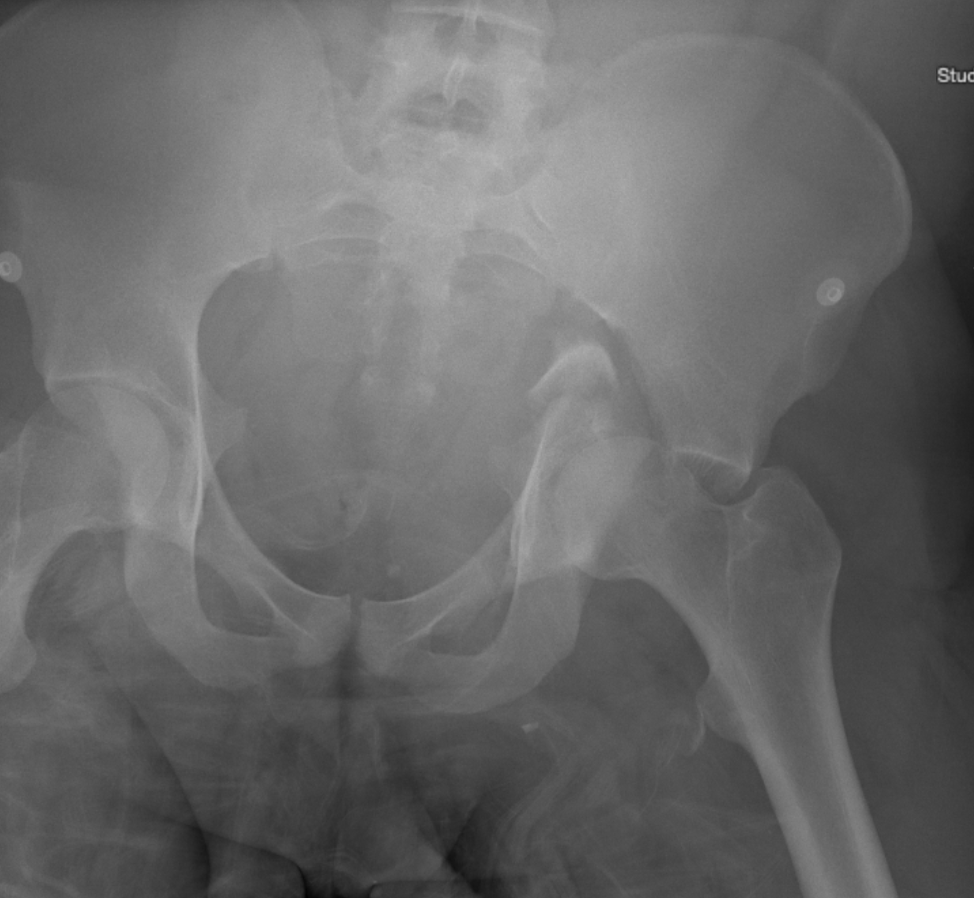 T-Type Fractures
AP
Transverse component almost always has significant displacement1
Ilioischial line may appear duplicated1,2 (black arrowheads)
Displacement of vertical component
Obturator ring disrupted1,2 (white arrow)
Image courtesy of Dr. Raymond Wright, MD
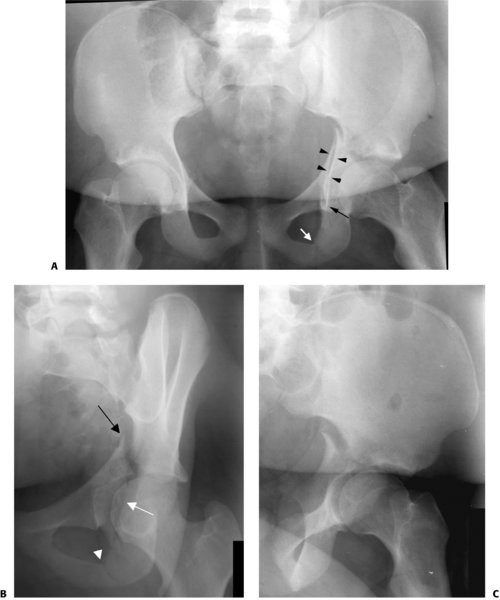 Tornetta III, P et al. Rockwood & Greens Fractures in Adults. Philadelphia: Lippincott Williams & Wilkins, 2019
T-Type Fractures
Obturator oblique
Disruption of the anterior column
Best characterizes pattern of vertical (stem) component of the fracture 1
Vertical
Anterior
Posterior
Best view to evaluate disruption of obturator ring when present1
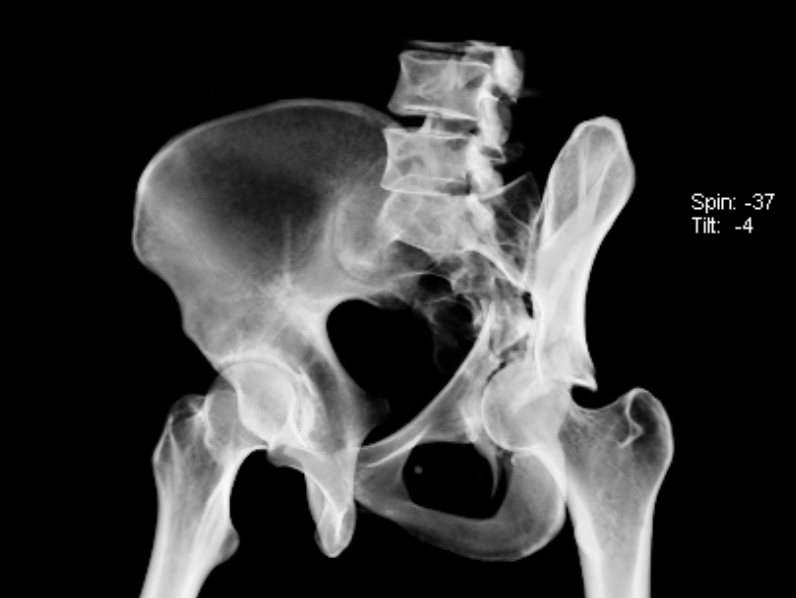 Image courtesy of Dr. Raymond Wright, MD
T-Type Fractures
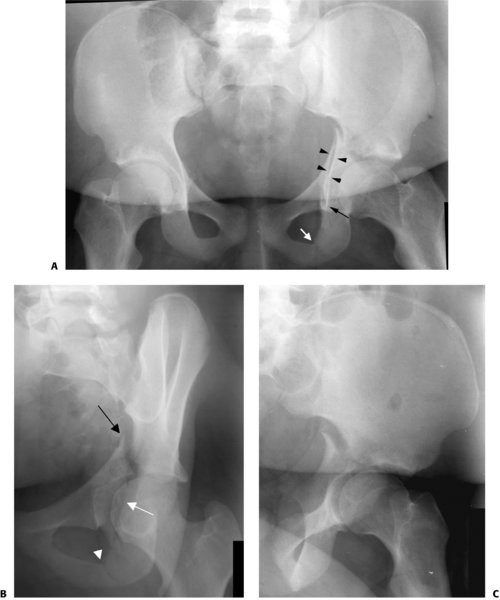 Iliac oblique
Disruption of greater sciatic notch1, or posterior column (red arrow) 
Best depicts any subluxation of femoral head1
Tornetta III, P et al. Rockwood & Greens Fractures in Adults. Philadelphia: Lippincott Williams & Wilkins, 2019
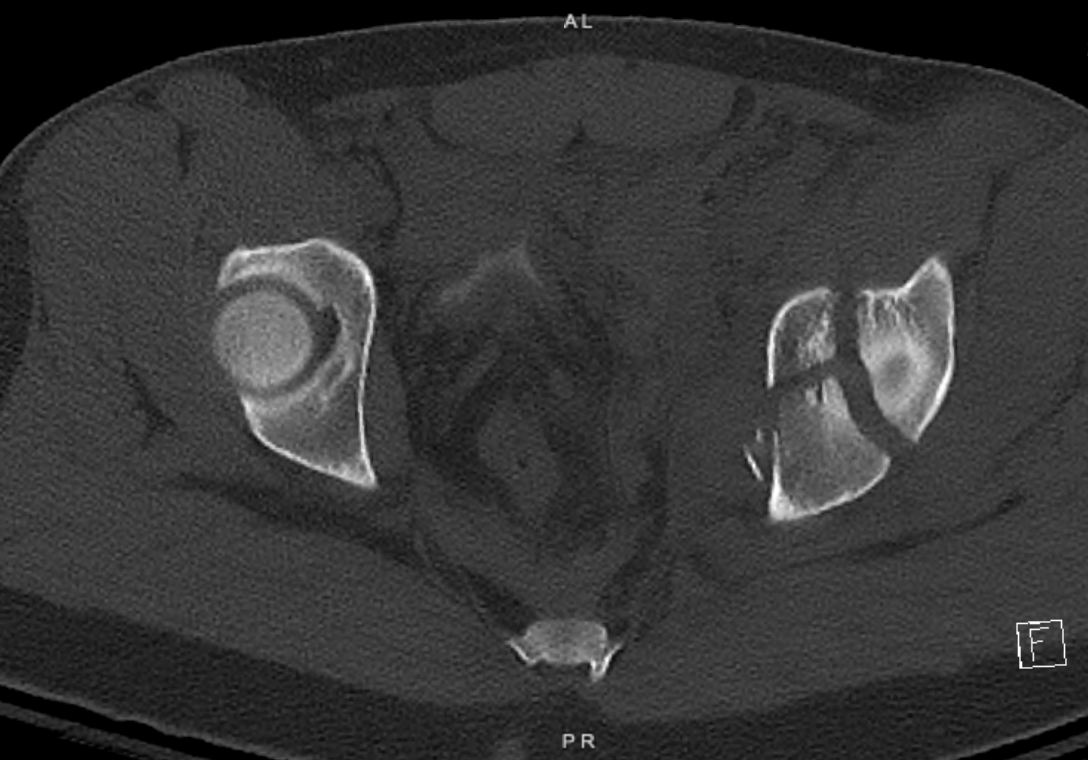 T-Type Fractures
CT
Transverse component vertically (sagittally) oriented on axial cuts1
Best modality for diagnosing minimally displaced vertical components1
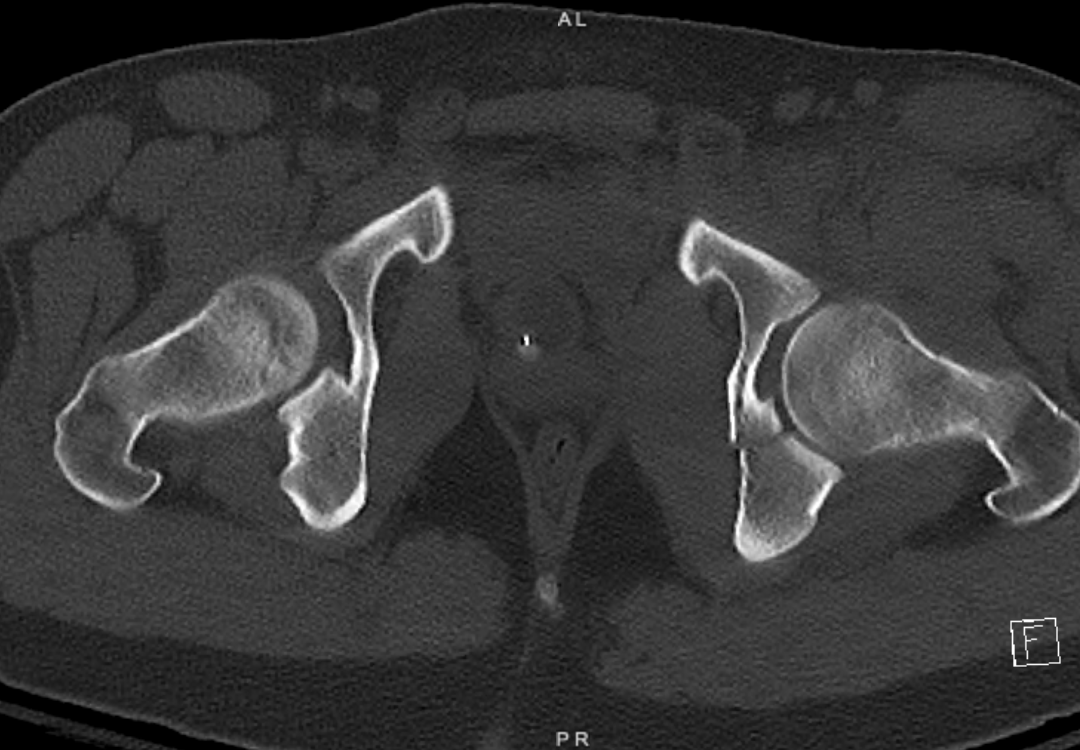 Images courtesy of Dr. Raymond Wright, MD
T-Type vs. Anterior Column + Posterior Hemitransverse
Anterior Column + 
Posterior Hemitransverse
A
T-Type
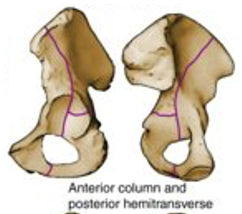 A
Tornetta III, P et al. Rockwood & Greens Fractures in Adults. Philadelphia: Lippincott Williams & Wilkins, 2019
Tornetta III, P et al. Rockwood & Greens Fractures in Adults. Philadelphia: Lippincott Williams & Wilkins, 2019
A
A
Both Column Fractures
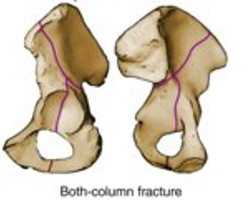 No continuity between axial skeleton and articular surface of acetabulum1,2
Typically very comminuted1
Complexity is variable1
Tornetta III, P et al. Rockwood & Greens Fractures in Adults. Philadelphia: Lippincott Williams & Wilkins, 2019
Both Column Fractures
AP
Disruption of all 6 of Letournel’s radiographic lines1
Femoral head often remains congruent with roof & anterior column1
Commonly associated with fracture of contralateral pubic body1 
Due to displacement of ipsilateral superior pubic ramus fragment noted.
Iliac wing fracture visualized when present1
May be incomplete1
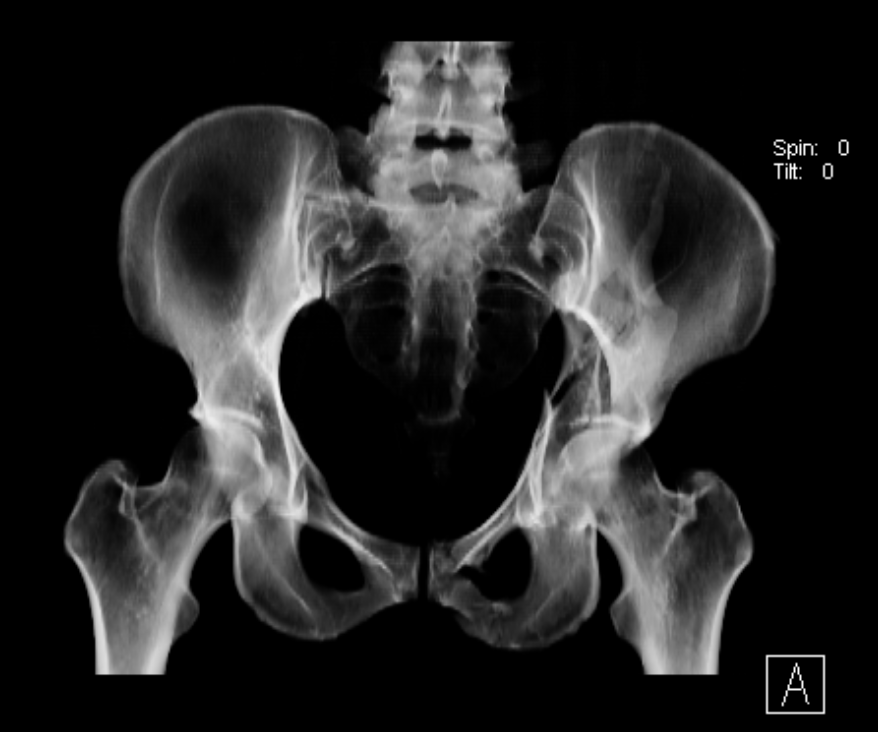 Image courtesy of Dr. Raymond Wright, MD
Both Column Fractures
Obturator oblique
Spur sign1,2
Spike of non articular intact ilium
Visible due to medial displacement of acetabulum
Confirms secondary congruence1 between femoral head and acetabulum
Rupture of obturator ring1
Image courtesy of Dr. Raymond Wright, MD
Both Column Fractures
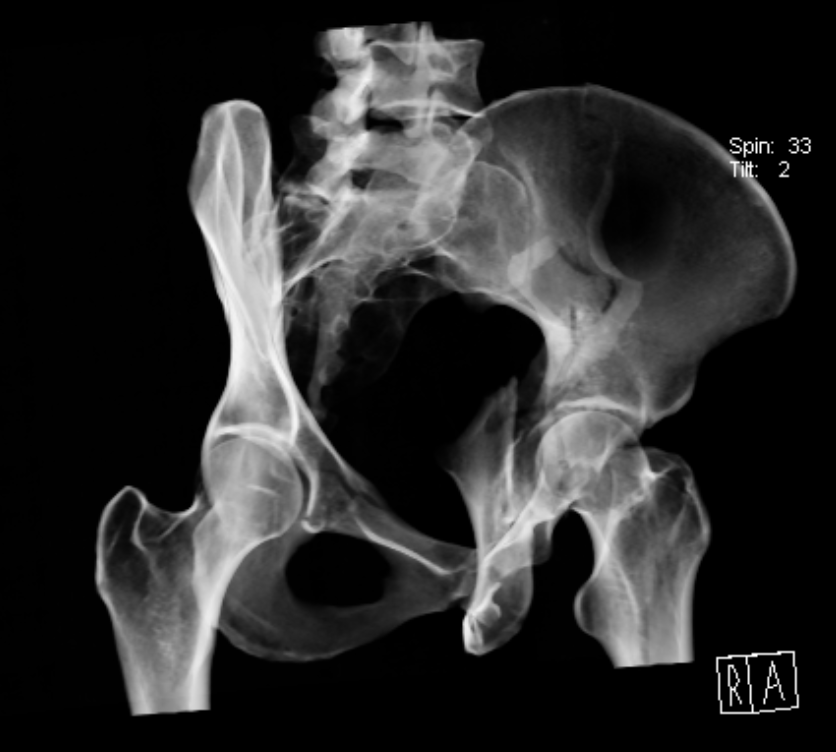 Iliac oblique
Best depicts displacement of posterior column1
Best depicts any fractures extending into the ilium of the ilium1
Image courtesy of Dr. Raymond Wright, MD
Both Column Fractures
Axial CT
Evaluate for any intact strut of bone extending from sciatic buttress to articular acetabulum4
Spur sign of the iliac wing
At level of roof, fracture typically coronally oriented1
Evaluate for associated
Marginal impaction
Intra-articular fragments
Sacral fracture or SI joint injury
Image courtesy of Dr. Raymond Wright, MD
Fracture Characteristics
The Gull Sign
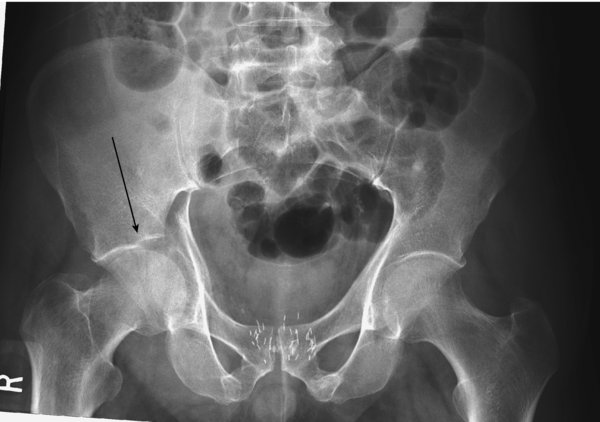 Represents impaction of the superomedial acetabular roof5
Reminiscent of gull’s wing
Indication of osteopenic bone5
Poor prognostic sign5,6
Predicts failure in patients with acetabular fractures >60yo5
Inability to achieve anatomic reduction
Early loss of reduction
Tornetta III, P et al. Rockwood & Greens Fractures in Adults. Philadelphia: Lippincott Williams & Wilkins, 2019
Marginal Impaction
Impacted osteochondral fragment2
Displaced by femoral head as it dislocates2
Common in posterior wall fractures2
Sometimes visible on plain radiographs, but more easily visualized on CT2
Image from Laura Blum, MD
Incarcerated Fragments
Diagnosis
Post-reduction films: non-concentric joint space1
Fragment often visualized either:
Extruded toward external border
Partly within cotyloid fossa
A
Tornetta III, P et al. Rockwood & Greens Fractures in Adults. Philadelphia: Lippincott Williams & Wilkins, 2019
B
Roof Arc Angle
B
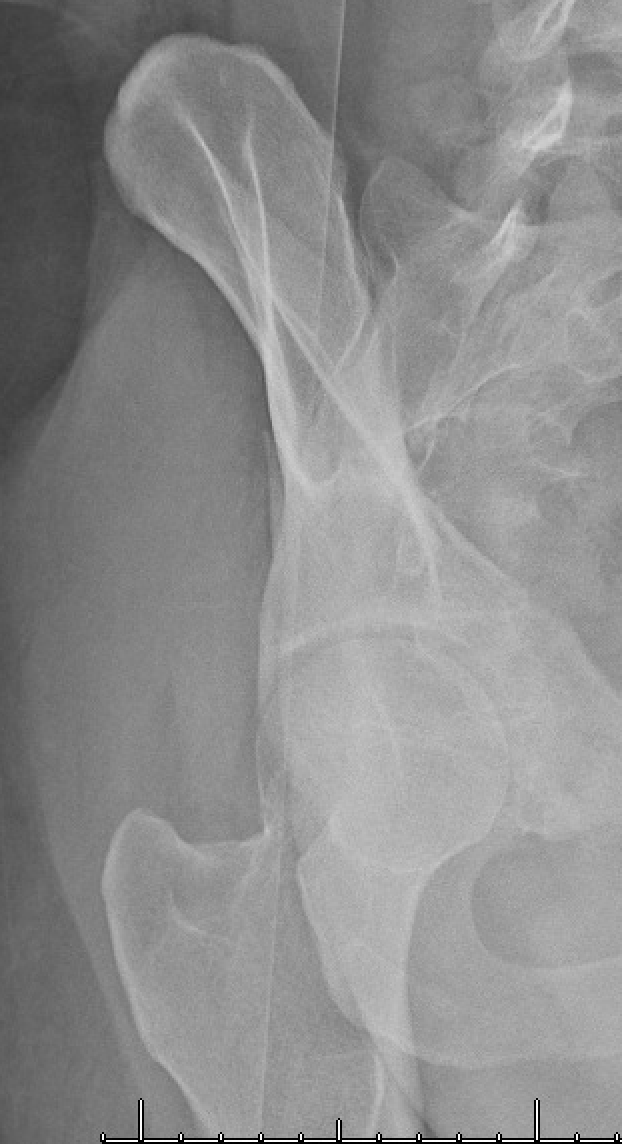 C
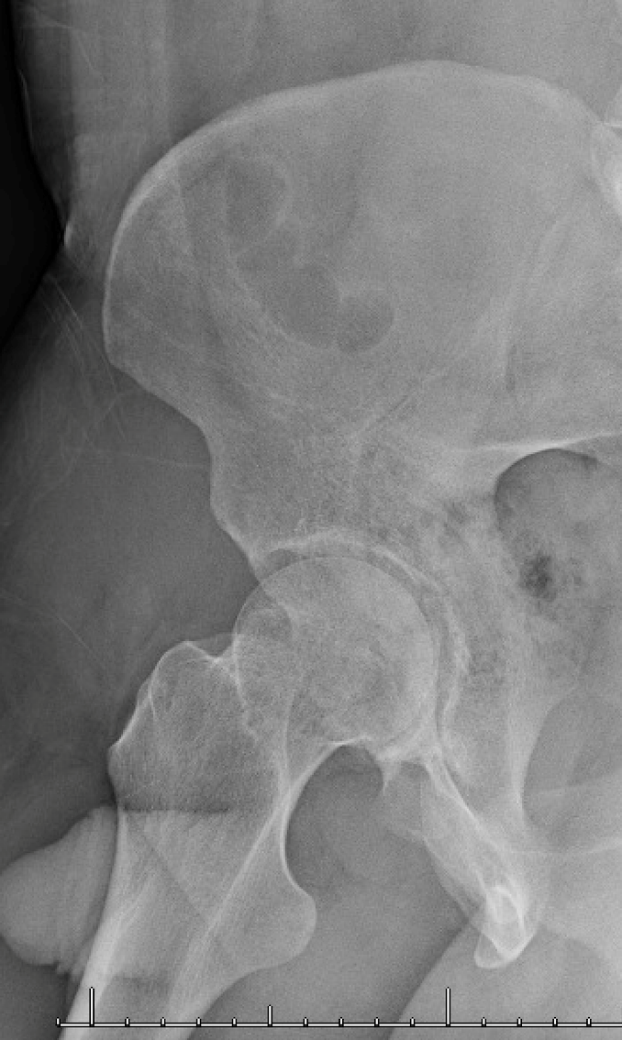 A
Three angles measured on AP (A), iliac oblique (B), and obturator oblique (C)7
Vertical line drawn through center of acetabulum
Another line, 45 degrees from that starting at the center of the acetabulum
If fracture falls within the angle drawn on any of the views, considered to be in weight-bearing dome7
Relative indication for surgery
Images from Laura Blum, MD
Stress Exam Under Anesthesia
Dynamic stress views
Typically used to evaluate stability of posterior wall fractures2
Assess for congruity while loading force through the femur longitudinally2:
Flex >90 degrees 
Flex, internally rotate approximately 20 degrees  assess for congruity
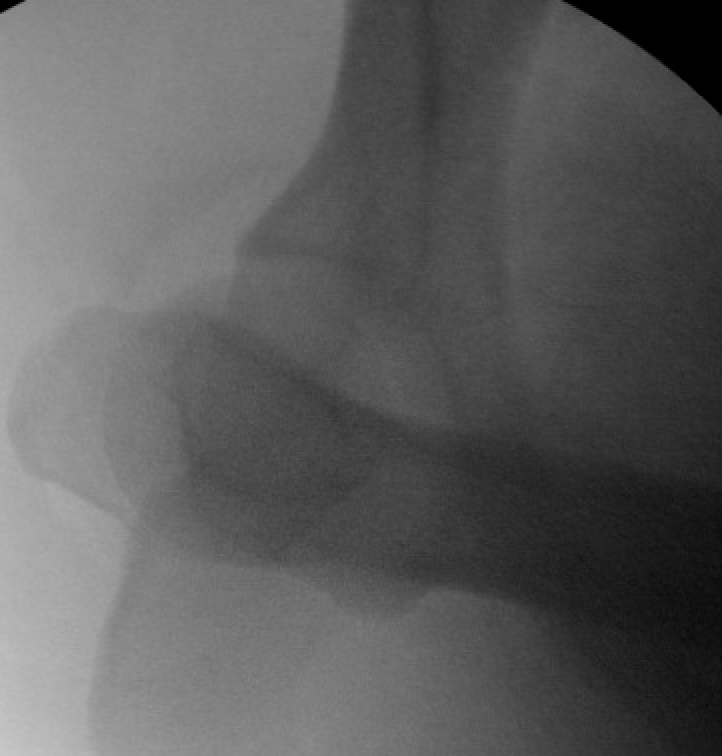 stress
Images courtesy of  Luke Harmer, MD
CT Evaluation
CT Evaluation: Associated Injuries
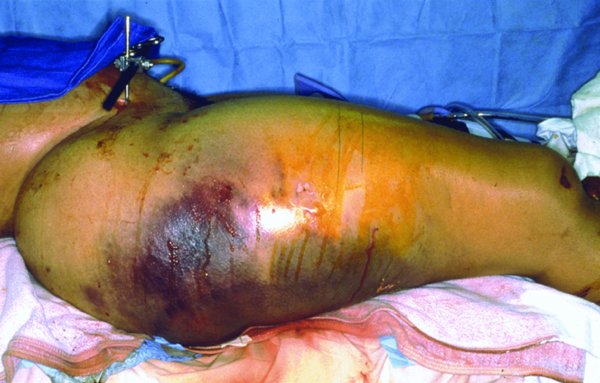 Soft tissue
Morel-Lavallee
Genitourinary
Orthopaedic
Pelvic hematoma
Bladder often shifts away from midline
Can indicate subtle pelvic ring or acetabular injury
Pelvic ring2
Sacral fracture
Sacroiliac joint disruption
Contralateral rami fractures
Proximal femur/femoral head2
Tornetta III, P et al. Rockwood & Greens Fractures in Adults. Philadelphia: Lippincott Williams & Wilkins, 2019
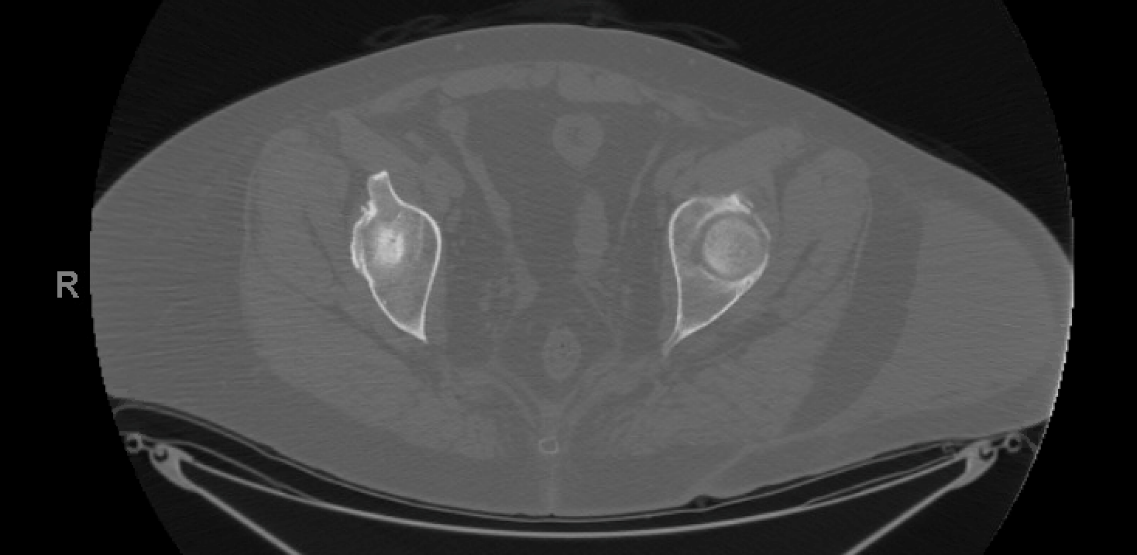 Image courtesy of Dr. Laura Blum, MD
CT Evaluation: Acetabulum
Dedicated pelvic CT
2-3mm cuts
Used only in conjunction with plain pelvic radiographs1,4 
Axial cuts provide the most information regarding relationship of fracture line to articular surface4
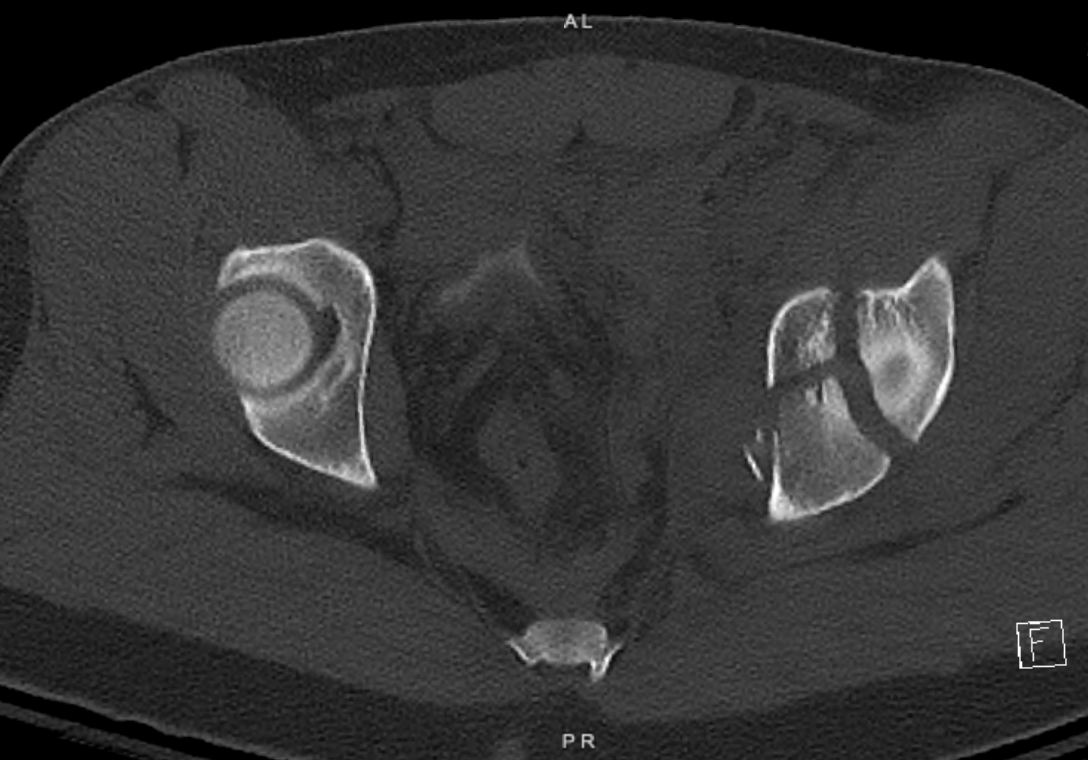 Image courtesy of Dr. Raymond Wright, MD
CT Evaluation: Acetabulum
A
B
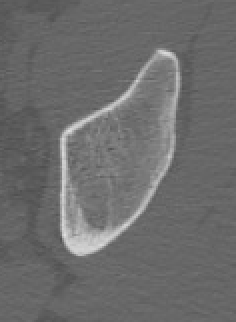 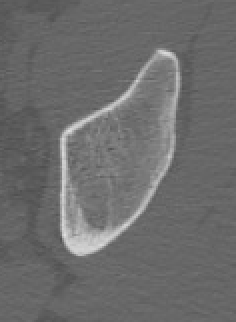 Recognizing patterns
Axial view
A.) Column fractures: Horizontal (coronal) orientation1,4
B.) Transverse: Vertical (sagittal orientation)1,4
C.) Anterior wall: Oblique1,2
Travels anteriorly and medially
~45 degrees
D.) Posterior wall: Oblique1,2
Travels anteriorly and laterally
~45 degrees
C
D
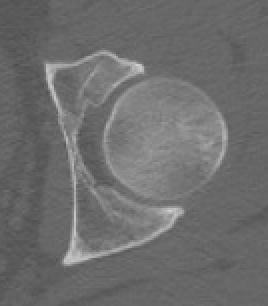 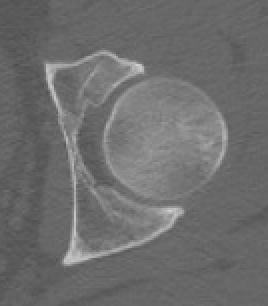 Images from Laura Blum, MD
CT Evaluation: Acetabulum
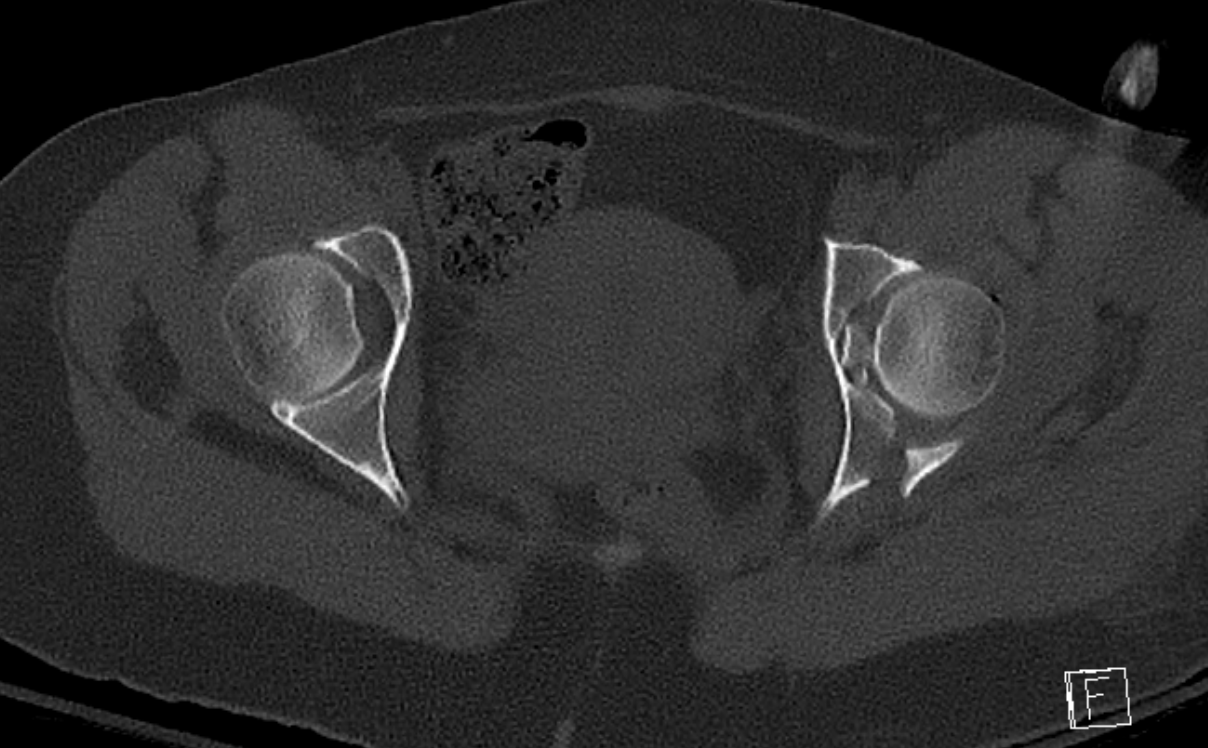 Better characterizes fractures1,4 
Marginal impaction
Intra-articular fragments
Fragment size
Fragment displacement/rotation
Reduction of femoral head
Concentrically reduced, subluxed, dislocated
Better identify minimally displaced fractures
Femoral head impaction
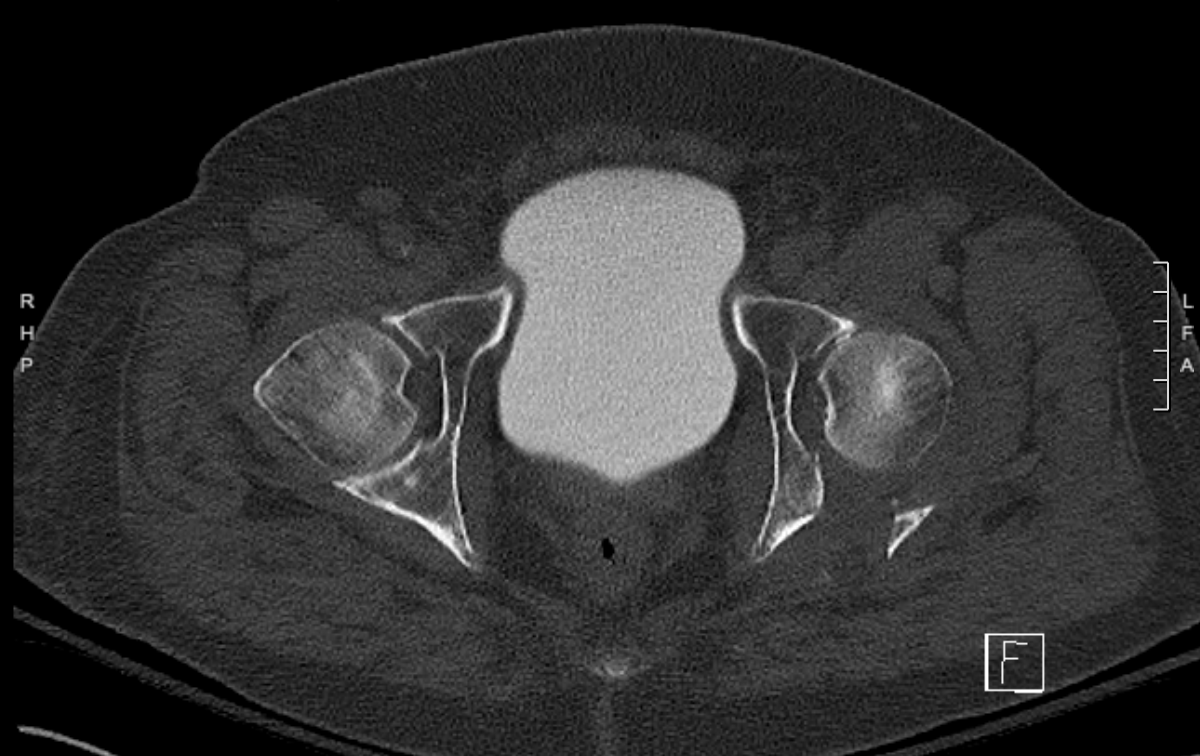 Images courtesy of Dr. Raymond Wright, MD
Suchondral Arc
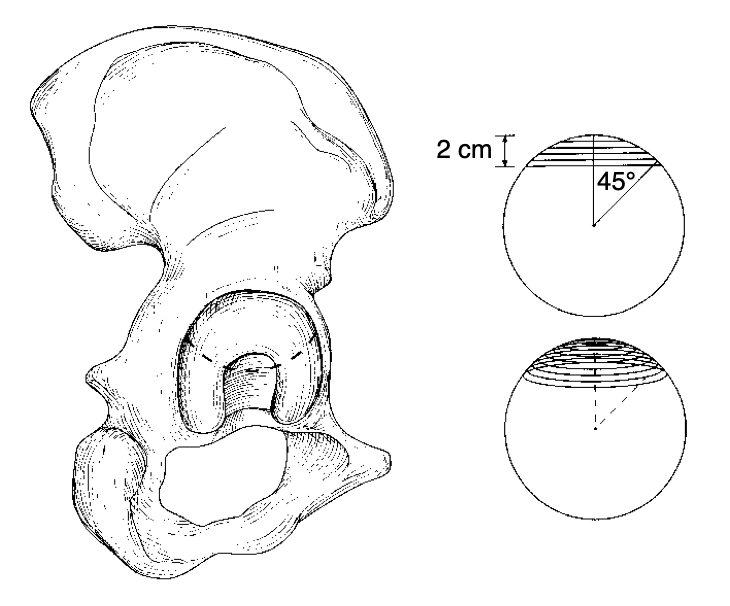 Method used to assess articular continuity8 
Superior 10mm of the acetabulum
Axial CT scan
Must know thickness of CT cuts4
ie. 2mm cuts  5 “clicks” through the scan starting at the most superior portion of acetabular roof
Each line on the image represents 2mm cut on CT scan
Analogous to roof arc angle 
If fracture visualized within top 10mm, considered to involve the weightbearing dome4
Tornetta P 3rd. Displaced acetabular fractures: indications for operative and nonoperative management. J Am Acad Orthop Surg. 2001 Jan-Feb;9(1):18-28. doi: 10.5435/00124635-200101000-00003. PMID: 11174160.
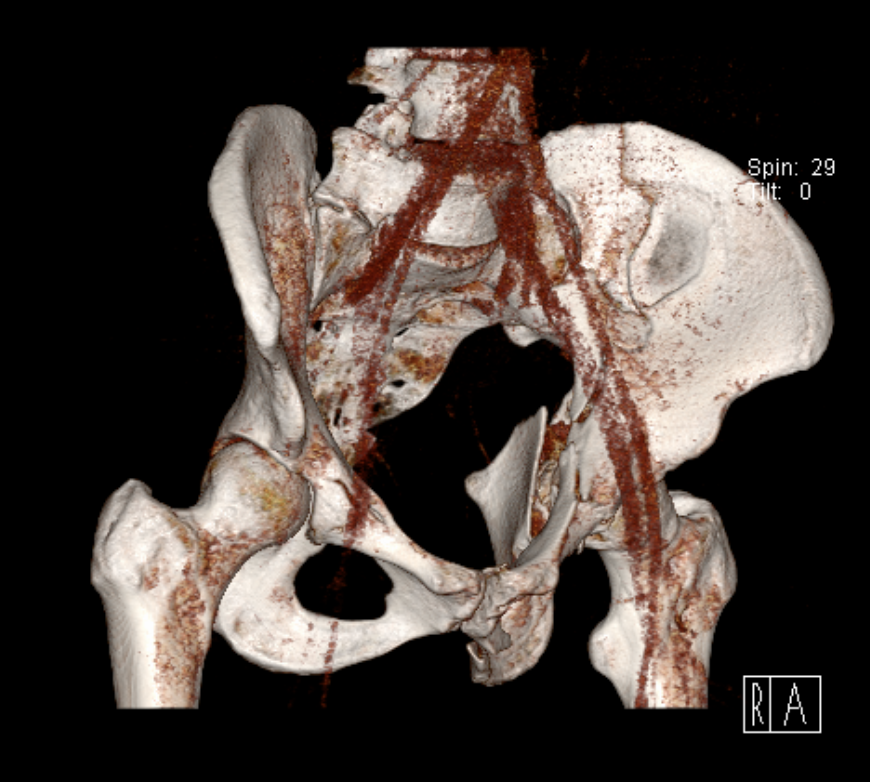 CT Evaluation: 3D Recons
Help to visualize how the fracture pattern will appear intra-operatively4
Can be helpful to plan reduction maneuvers and lag screw placement
Improves 3D understanding of fracture2,4
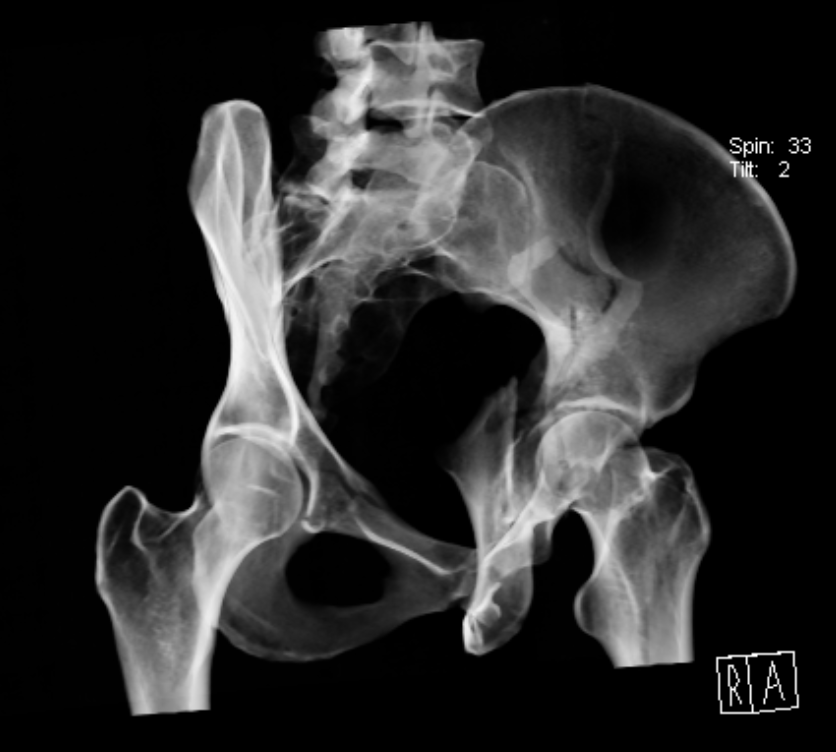 Images courtesy of Dr. Raymond Wright, MD
Classification Algorithm
Classification Algorithm
Systematic approach for classifying acetabular fractures based on plain radiographs4
AP + judets
First step is determining the involvement of ilioischial and iliopectineal lines4
Classification Algorithm:Both lines disrupted
2. Evaluate obturator ring4
Intact
Disrupted
3. Evaluate for involvement of the ilium4
Iliac oblique view
4. Evaluate for spur sign4
Obturator oblique view
1. Both lines disrupted
Fracture must be:
Transverse
Transverse + posterior wall
T-type
Both column
Anterior column + posterior hemitransverse
Mauffrey, et al4
Classification Algorithm:Both lines disrupted
Transverse + posterior wall
yes
Is there a posterior wall fracture? (obturator oblique)
no
yes
Transverse
Both iliopectineal and ilioischial lines disrupted
Is obturator
ring intact?
Both 
column
Is there a 
spur sign? 
(obturator 
oblique)
yes
yes
no
Is the ilium fractured?
no
Anterior column + 
posterior 
hemitransverse
no
T-type
Mauffrey, et al4
Classification Algorithm:Only iliopectineal line disrupted
Posterior column
If only the ilioischial line is disrupted4
Fracture must be either:
Posterior column
Posterior column + posterior wall
Differentiate based on presence of posterior wall fracture4
Obturator oblique view
no
Is there a posterior wall fracture?
Only ilioischial line disrupted
yes
Posterior column + posterior wall
Mauffrey, et al4
Classification Algorithm:Neither line disrupted
Anterior wall
If neither iliopectineal or ilioischial line is disrupted4
Both columns must therefore be intact
The fracture is either:
Anterior wall
Posterior wall
Evaluate judet views to determine which4
Fracture seen on iliac oblique
Neither ilioischial or iliopectineal lines disrupted
Fracture seen 
on obturator 
oblique
Posterior wall
Mauffrey, et al4
Classification Algorithm:Only iliopectineal line disrupted
If only the iliopectineal line is disrupted, the only possibility is an isolated anterior column fracture4!
Only iliopectineal 
line disrupted
Anterior column
Mauffrey, et al4
Classification Algorithm: Put it all together
Both iliopectineal and ilioischial lines disrupted
Neither ilioischial or iliopectineal lines disrupted
Only ilioischial line disrupted
Only iliopectineal 
line disrupted
Is obturator
ring intact?
Is there a posterior wall fracture?
yes
Fracture seen 
on obturator 
oblique
Fracture seen on iliac oblique
Anterior column
no
Is there a posterior wall fracture?
no
yes
Is the ilium fractured?
Posterior column + posterior wall
Posterior column
yes
yes
no
no
Posterior wall
Anterior wall
Transverse + posterior wall
Is there a 
spur sign?
T-type
Transverse
no
yes
Anterior column + posterior 
hemitransverse
Mauffrey, et al4
Both 
column
Summary
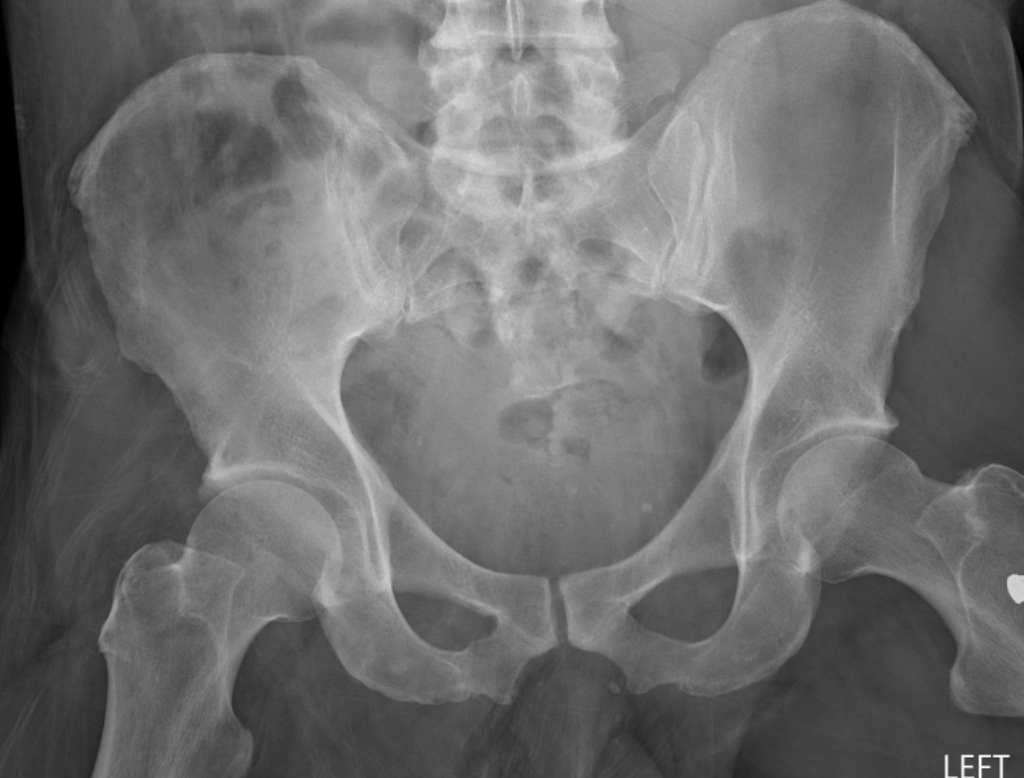 Three radiographic views for every acetabulum
AP
Judet’s
Obturator oblique
Iliac oblique
Letournel’s six radiographic landmarks1
Iliopectineal line  anterior column
Ilioischial line  posterior column
Teardrop
Acetabular roof
Anterior wall
Posterior wall
Image courtesy of Dr. Raymond Wright, MD
Summary
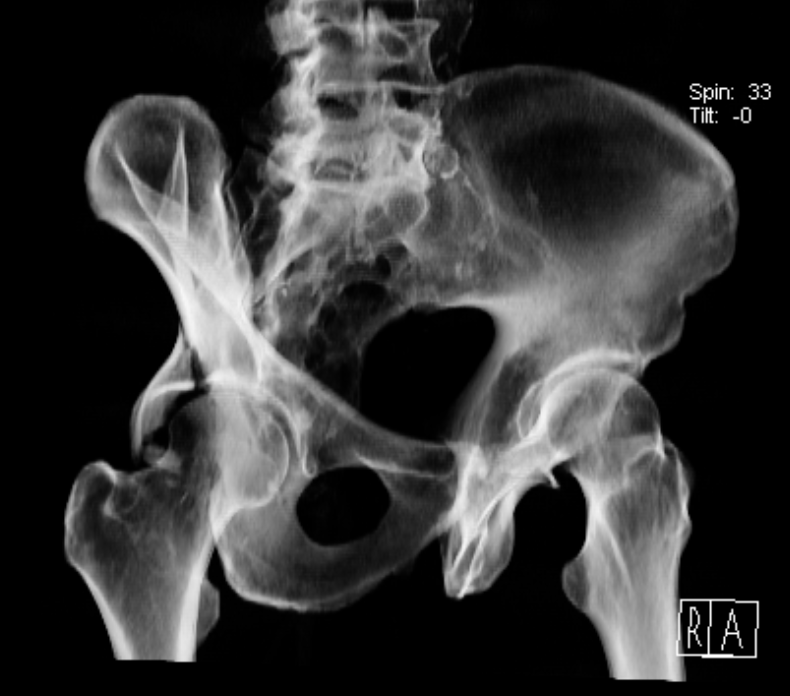 Judet Views
Obturator oblique
Anterior column
Posterior wall
Iliac oblique
Posterior column
Anterior wall
Iliac oblique
Obturator oblique
Image courtesy of Dr. Raymond Wright, MD
Summary
Classification
Elementary Patterns
Posterior wall
Posterior column
Anterior wall
Anterior column
Transverse
Associated Patterns
Posterior column + posterior wall
Transverse + posterior wall
T-type
Anterior column + posterior hemitransverse
Both column
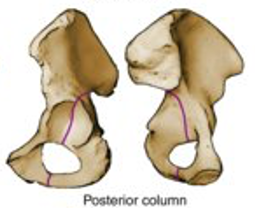 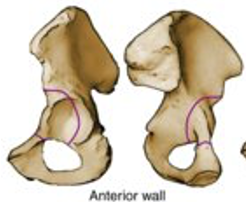 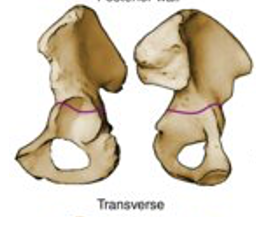 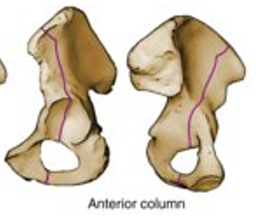 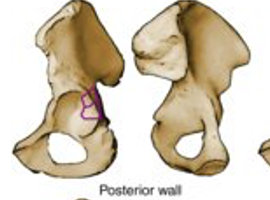 A
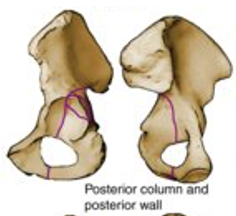 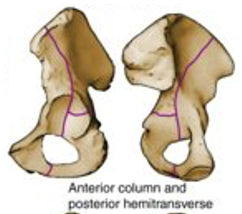 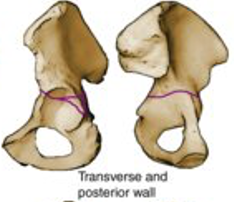 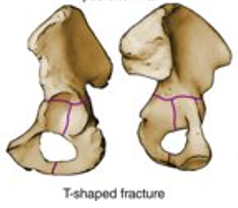 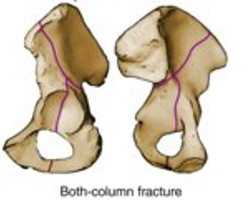 A
A
A
A
Summary
Recognizing patterns
Column fractures: horizontal
Coronal plane
Transverse fractures: vertical
Sagittal plane
Anterior wall: anterior and midline
Posterior wall: anterior and peripheral
Tornetta III, P et al. Rockwood & Greens Fractures in Adults. Philadelphia: Lippincott Williams & Wilkins, 2019
Summary
Classification algorithm
Develop a systematic process by which to evaluate imaging in order to accurately classify acetabular fractures. 
Evaluate
Integrity of liopectineal & ilioischial lines
Integrity of obturator ring
Fracture extension into ilium
Judet views for associated wall fracture
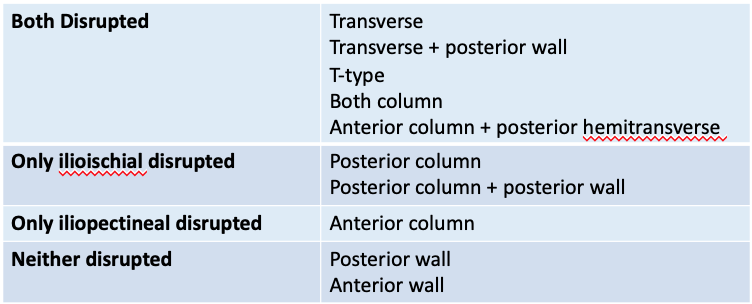 References
Letournel E, Judet R: Fractures of the Acetabulum, ed 2. Berlin, Germany, Springer, 1993.
Tornetta III, P et al. Rockwood & Greens Fractures in Adults. Philadelphia: Lippincott Williams & Wilkins, 2019
Tannast M, Zheng G, Anderegg C, et al. Tilt and rotation correction of acetabular version on pelvic radiographs. Clin Orthop Relat Res. 2005;438:182–190.
Mauffrey C, Stacey S, York PJ, Ziran BH, Archdeacon MT. Radiographic Evaluation of Acetabular Fractures: Review and Update on Methodology. J Am Acad Orthop Surg. 2018 Feb 1;26(3):83-93. doi: 10.5435/JAAOS-D-15-00666. PMID: 29266045.
Anglen JO, Burd TA, Hendricks KJ, Harrison P. The "Gull Sign": a harbinger of failure for internal fixation of geriatric acetabular fractures. J Orthop Trauma. 2003 Oct;17(9):625-34. doi: 10.1097/00005131-200310000-00005. PMID: 14574190.
Butterwick D, Papp S, Gofton W, Liew A, Beaulé PE. Acetabular fractures in the elderly: evaluation and management. J Bone Joint Surg Am. 2015 May 6;97(9):758-68. doi: 10.2106/JBJS.N.01037. PMID: 25948523.
Matta JM, Anderson LM, Epstein HC, Hendricks P. Fractures of the acetabulum. A retrospective analysis. Clin Orthop Relat Res. 1986 Apr;(205):230-40. PMID: 3698382.
Olson SA, Matta JM. The computerized tomography subchondral arc: a new method of assessing acetabular articular continuity after fracture (a preliminary report). J Orthop Trauma. 1993;7(5):402-13. doi: 10.1097/00005131-199310000-00002. PMID: 8229376.
Tornetta P 3rd. Displaced acetabular fractures: indications for operative and nonoperative management. J Am Acad Orthop Surg. 2001 Jan-Feb;9(1):18-28. doi: 10.5435/00124635-200101000-00003. PMID: 11174160.